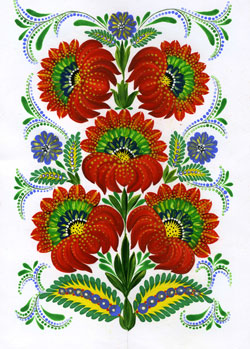 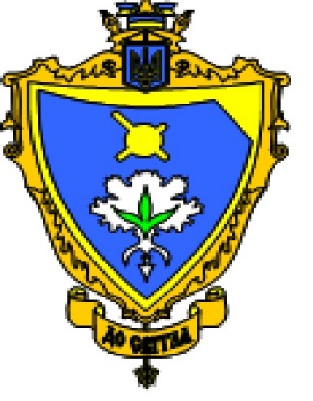 УЧНІВСЬКЕ САМОВРЯДУВАННЯ
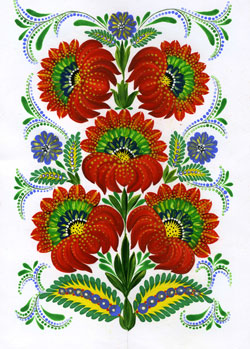 ГАЇВСЬКОЇ ЗАГАЛЬНООСВІТНЬОЇ ШКОЛИ
 І-ІІ СТУПЕНІВ
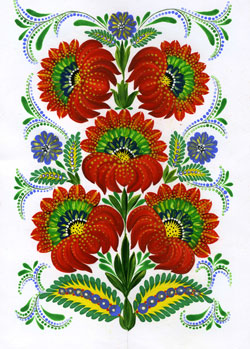 ШКОЛА  - ЦЕ МАЛЕНЬКА ДЕРЖАВА.
І У ЦІЙ ДЕРЖАВІ МАЮТЬ БУТИ ОСОБЛИВІ ЗАКОНИ, ЗВИЧАЇ ТА ТРАДИЦІЇ, СУТНІСТЬ ТА СПРЯМОВАНІСТЬ ЯКИХ  ВИЗНАЧАЮТЬСЯ ІДЕЯМИ ТА МРІЯМИ, ЩО НАРОДЖУЮТЬСЯ БАГАТОЮ ДИТЯЧОЮ ФАНТАЗІЄЮ І БАЖАННЯМ ЗАЛИШИТИ ПІСЛЯ СЕБЕ ДОБРІ  СПРАВИ… 
ВАСИЛЬ СУХОМЛИНСЬКИЙ
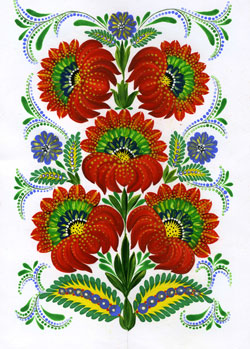 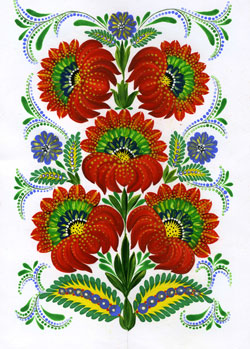 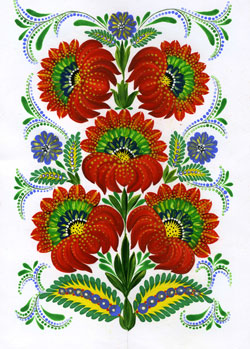 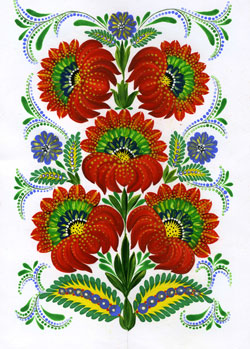 Мета самоврядування:
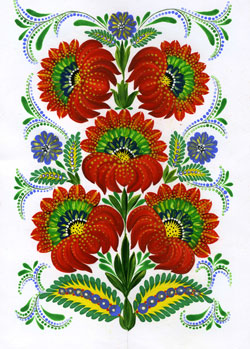 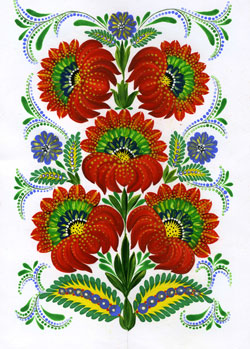 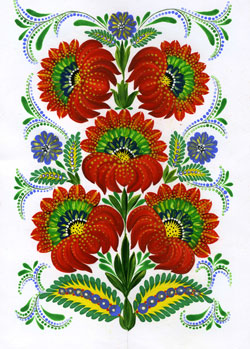 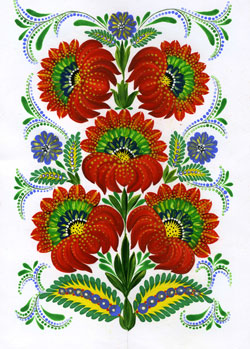 Структура шкільного парламенту
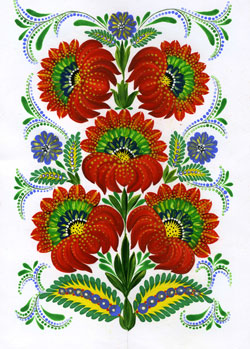 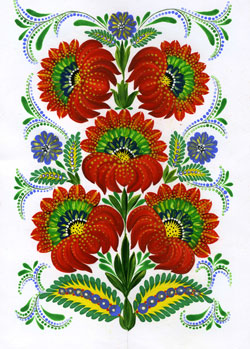 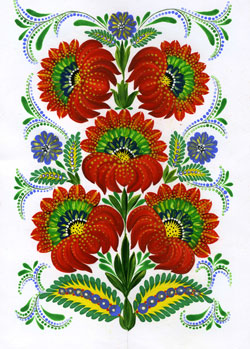 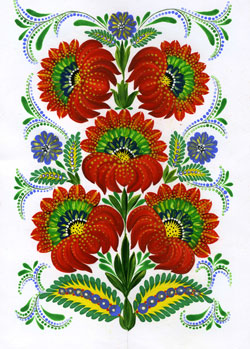 ПРЕЗИДЕНТ УЧНІВСЬКОГО  ПАРЛАМЕНТУ
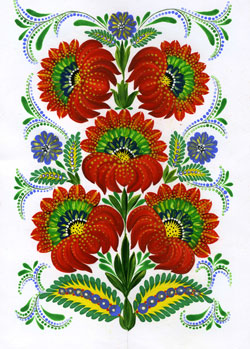 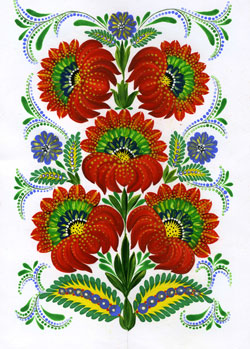 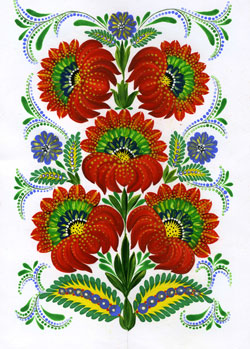 ДЕЙНЕКА  МАРИНА
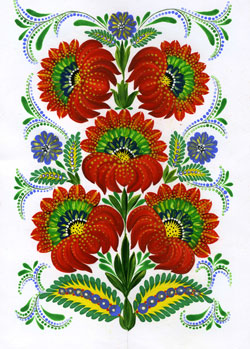 СПІВДРУЖНІСТЬ  З ПИТАНЬ ОСВІТИ
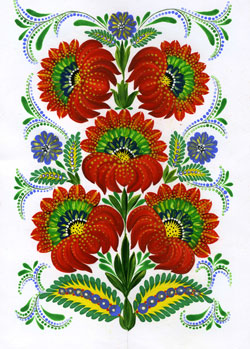 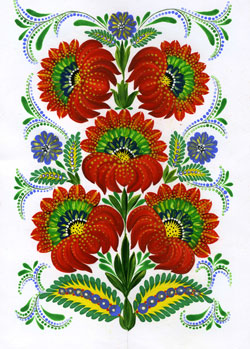 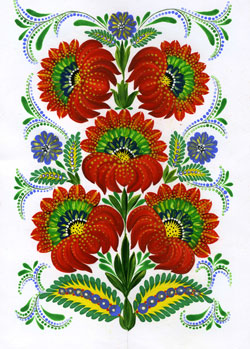 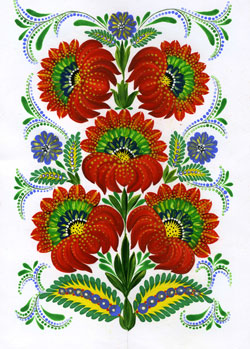 СПІВДРУЖНІСТЬ  З ПИТАНЬ ОСВІТИМЕТА ДІЯЛЬНОСТІ:
проводить індивідуальні заняття;                                                                                                                                         
консультативні пункти;
організовує допомогу в навчанні; 
веде контроль за відвідуванням уроків;
виставляє бал в рейтинговій оцінці «Найкращий клас», графа «Відвідування»;
піклується про створення сприятливих умов для навчання;
надає допомогу у проведенні Дня самоврядування.
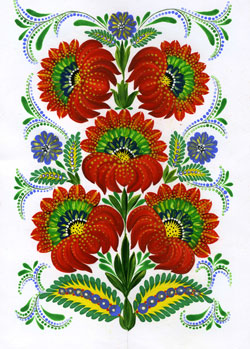 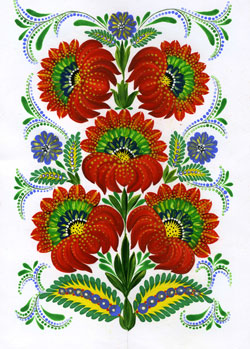 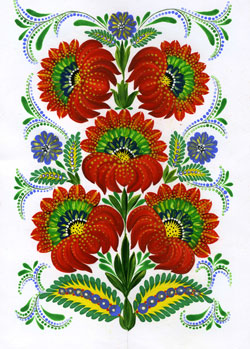 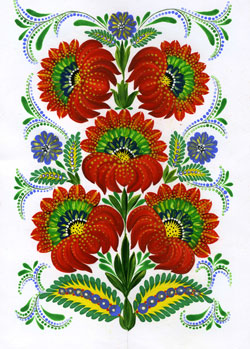 Педагог-консультант:заступник директора з навчально-виховної роботи
 Максименко
 Вікторія Леонідівна
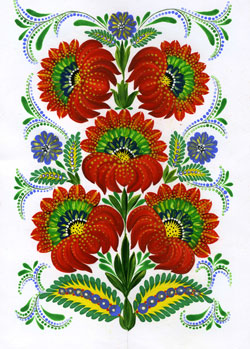 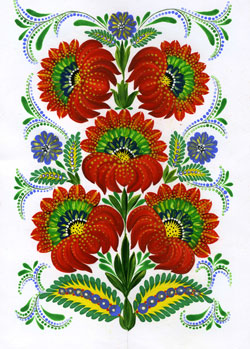 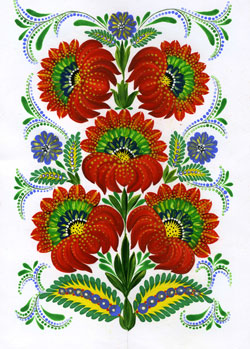 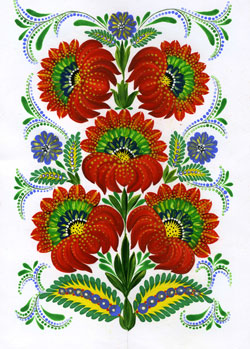 СПІВДРУЖНІСТЬ  З  ПИТАНЬ  КУЛЬТУРИ
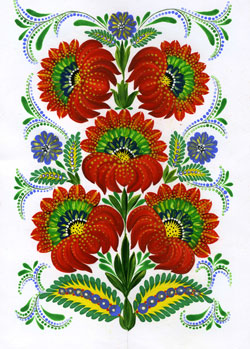 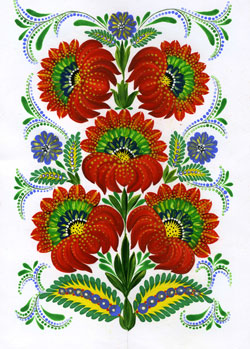 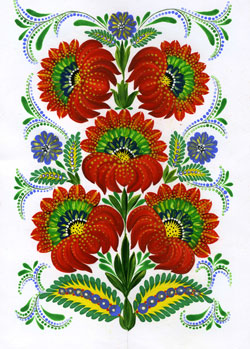 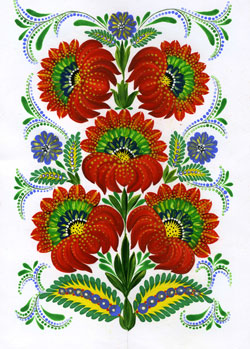 СПІВДРУЖНІСТЬ  З  ПИТАНЬ КУЛЬТУРИ МЕТА ДІЯЛЬНОСТІ:
керує проведенням культурно-масових справ, організацією шкільних і класних вечорів, свят народного та шкільного календаря;
 розподіляє між класами та учнями доручення по підготовці заходів;
несе відповідальність за утримання та підготовку програми художньої частини і програму дозвілля;
організовує проведення конкурсів і оглядів художньої самодіяльності;
співпрацює з іншими секторами; 
звітується І раз на семестр.
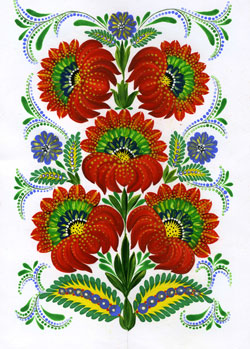 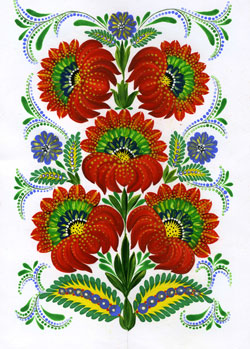 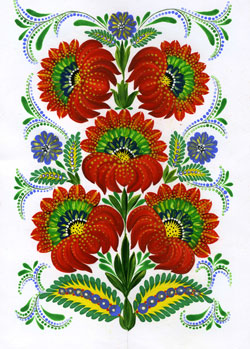 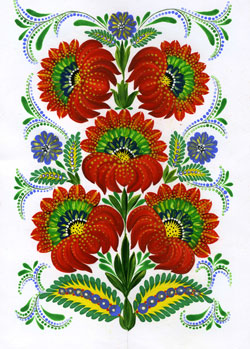 Педагог-консультант: педагог-організаторГоловко Оксана Миколаївна
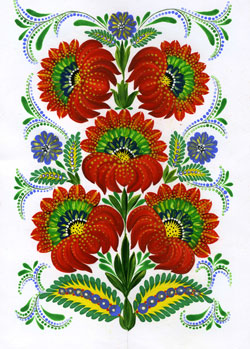 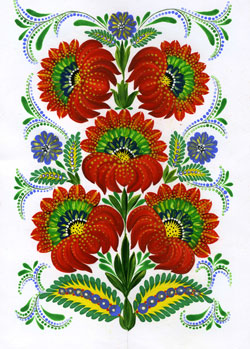 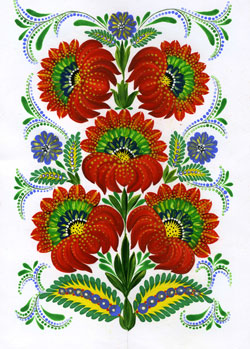 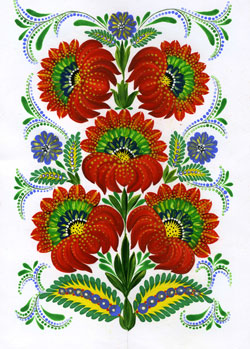 СПІВДРУЖНІСТЬ З ПИТАНЬ КРАЄЗНАВСТВА
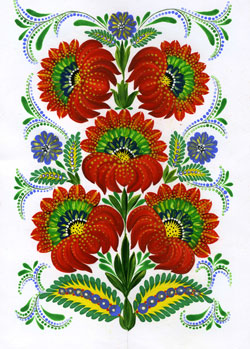 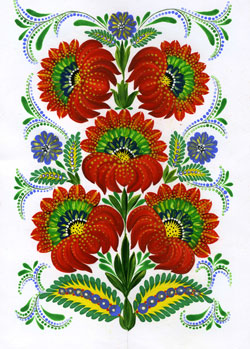 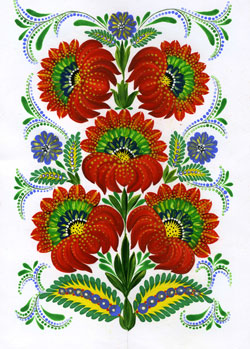 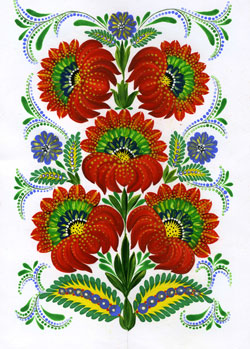 СПІВДРУЖНІСТЬ З ПИТАНЬ КРАЄЗНАВСТВАМЕТА ДІЯЛЬНОСТІ:
готує і презентує заходи з краєзнавчої роботи;
займається випуском шкільної газети «Велика верба»;
відповідає за випуск тематичних стіннівок;
співпрацює з іншими секторами;
звітується І раз на семестр.
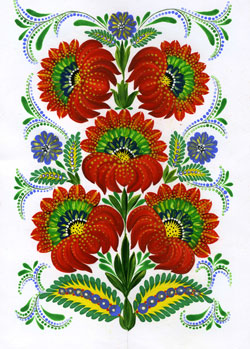 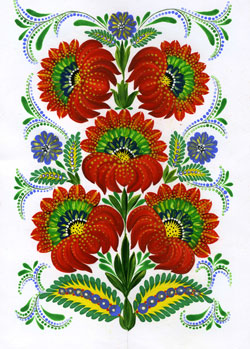 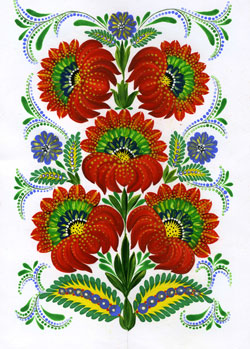 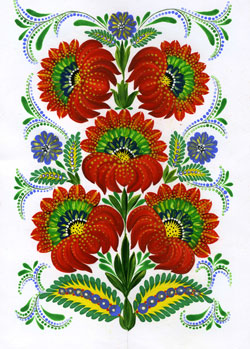 Педагог-консультант:
вчитель
іноземної мови,
краєзнавець

Доценко Василь Олександрович
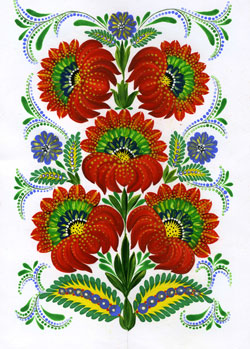 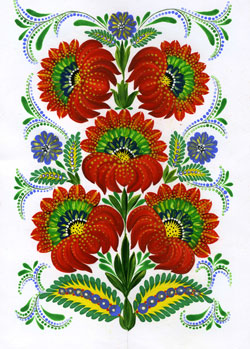 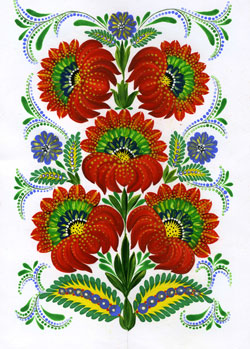 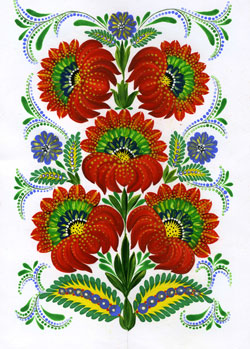 СПІВДРУЖНІСТЬ З ПИТАНЬ ДИСЦИПЛІНИ ТА ПОРЯДКУ
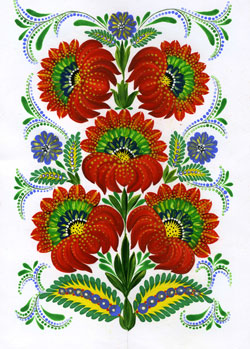 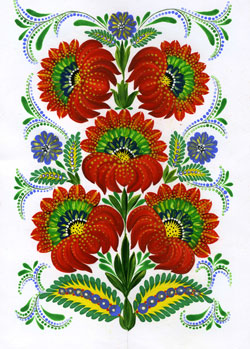 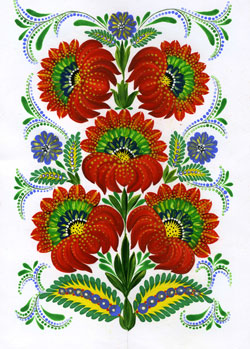 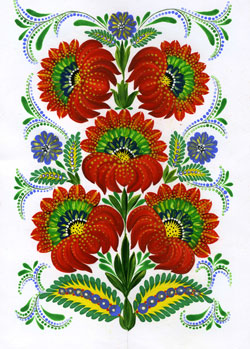 СПІВДРУЖНІСТЬ З ПИТАНЬ ДИСЦИПЛІНИ ТА ПОРЯДКУМЕТА ДІЯЛЬНОСТІ:
організовує чергування класних колективів 
    по школі, на вечорах;
виховує в учнях бережливе ставлення до збереження шкільного майна;
слідкує за дотриманням учнями Правил для учнів;  
виставляє рейтингову оцінку «Найкращий клас» ( графи: чергування по школі,  шкільна форма);
звітує І раз на  семестр.
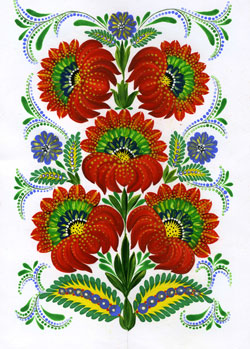 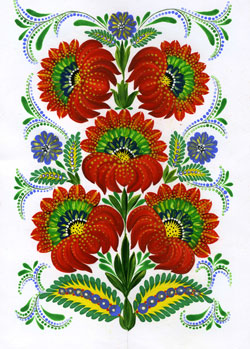 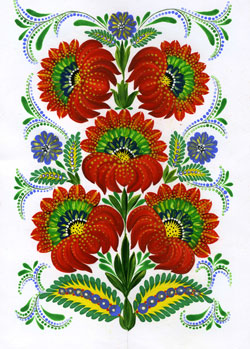 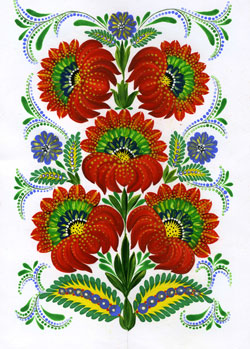 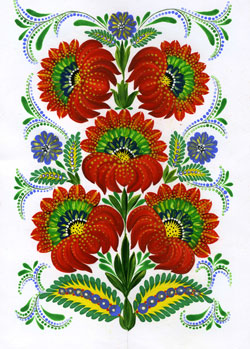 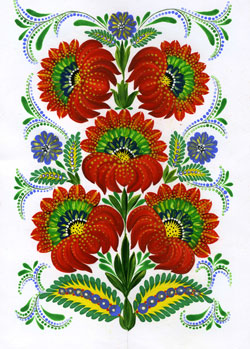 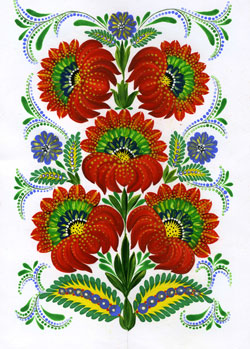 Педагог-консультант: вчитель української мови та літератури
Поліщук Світлана Миколаївна
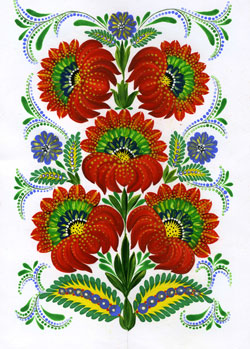 Перший урок "Україна - єдина країна"
ВИРОСТАЙ, ДИТИНО, Й ПАМЯТАЙ:
БАТЬКІВЩИНА – ТО НАЙКРАЩИЙ КРАЙ!
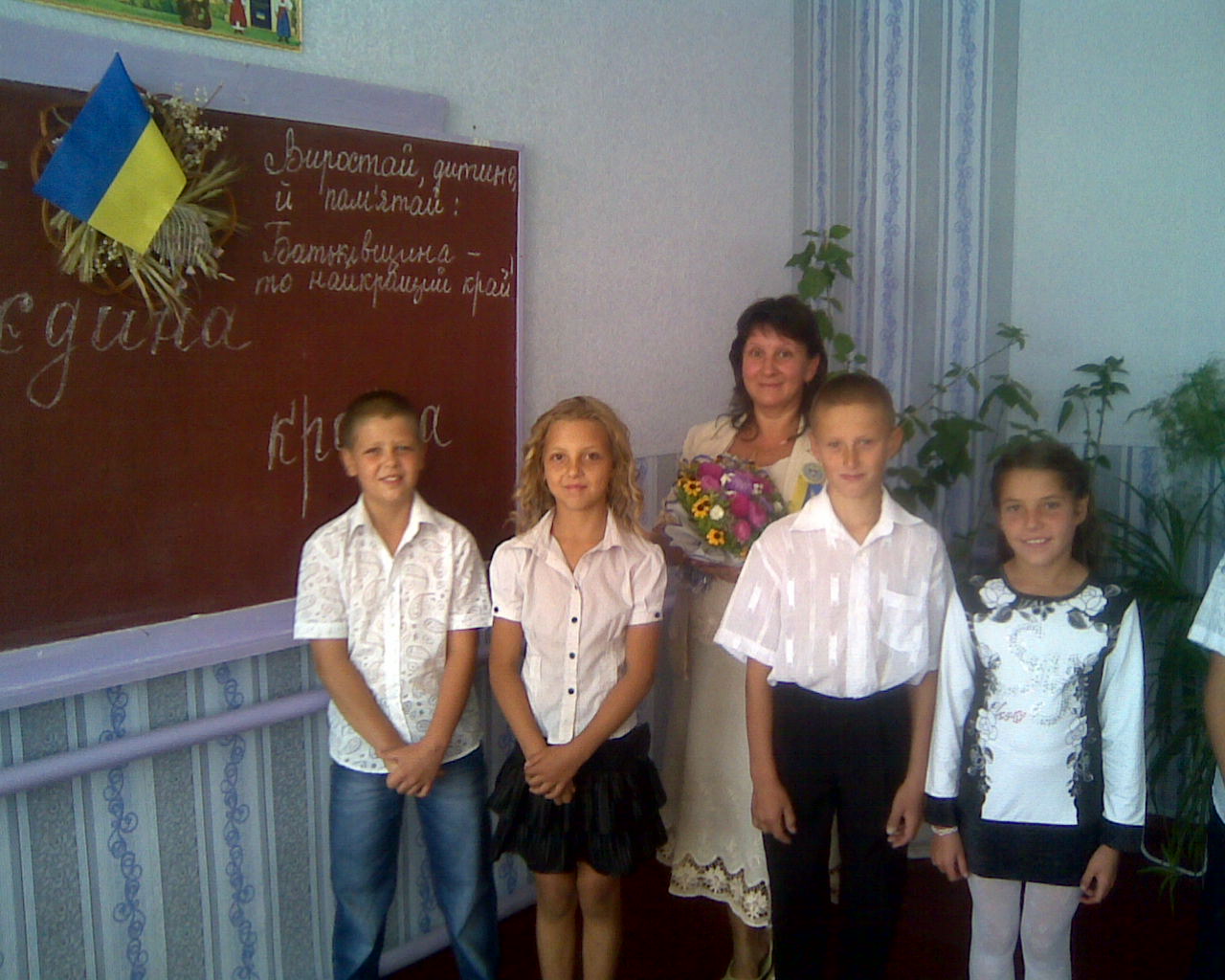 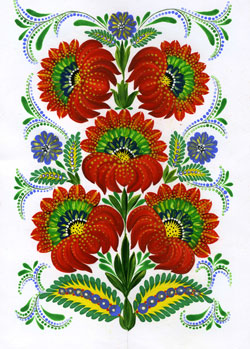 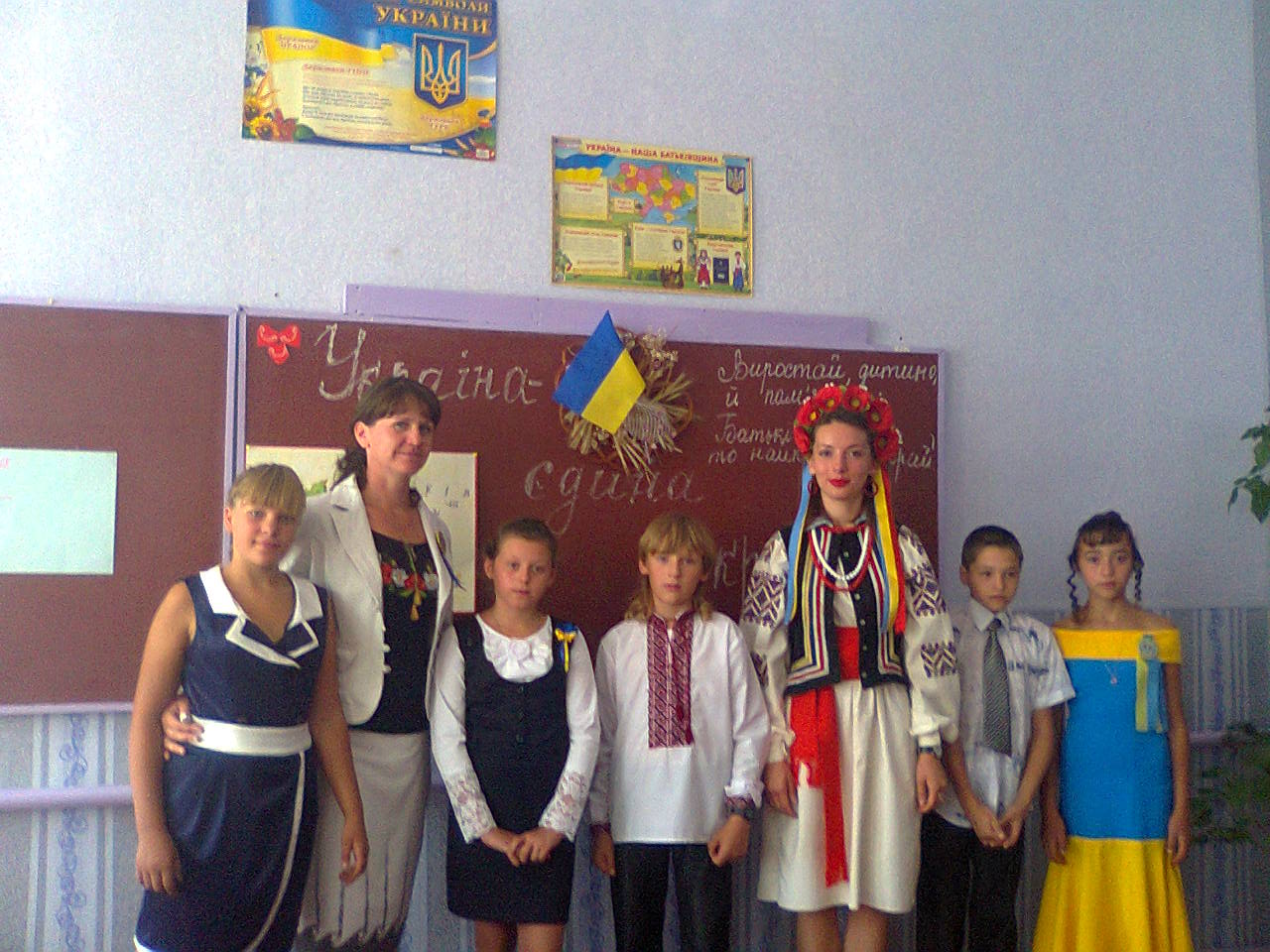 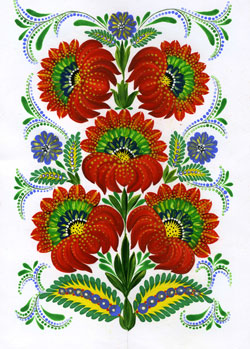 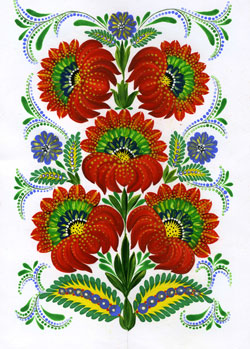 СВЯТО ОСЕНІ
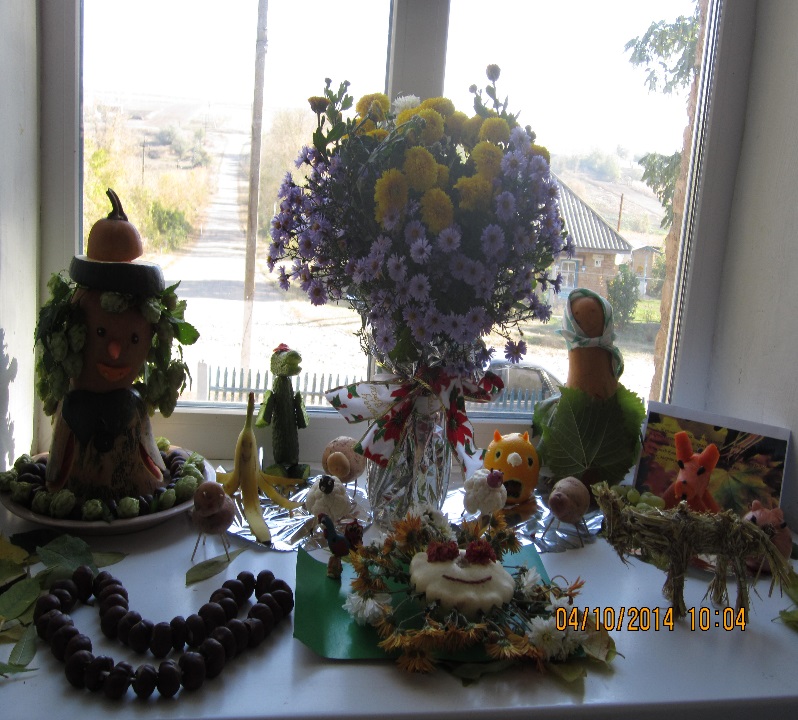 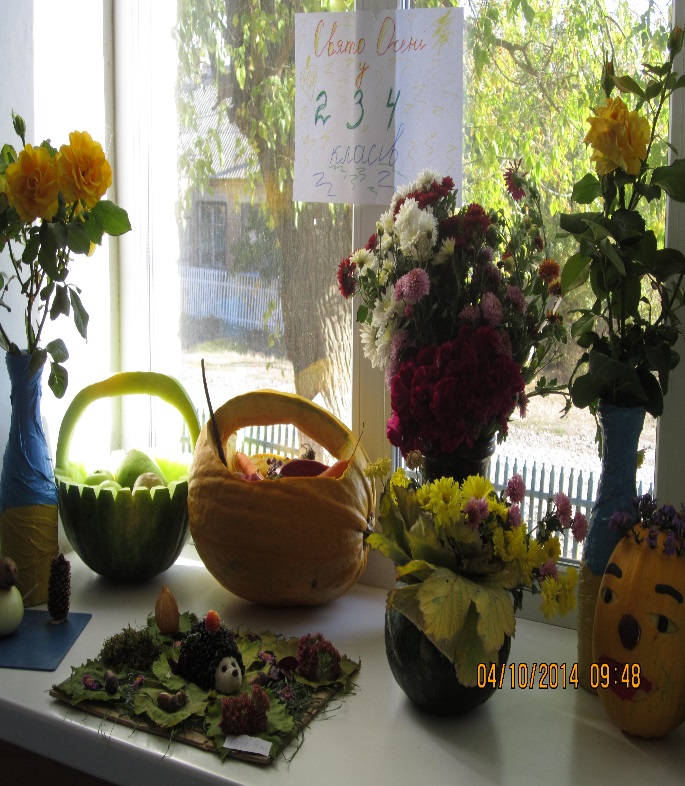 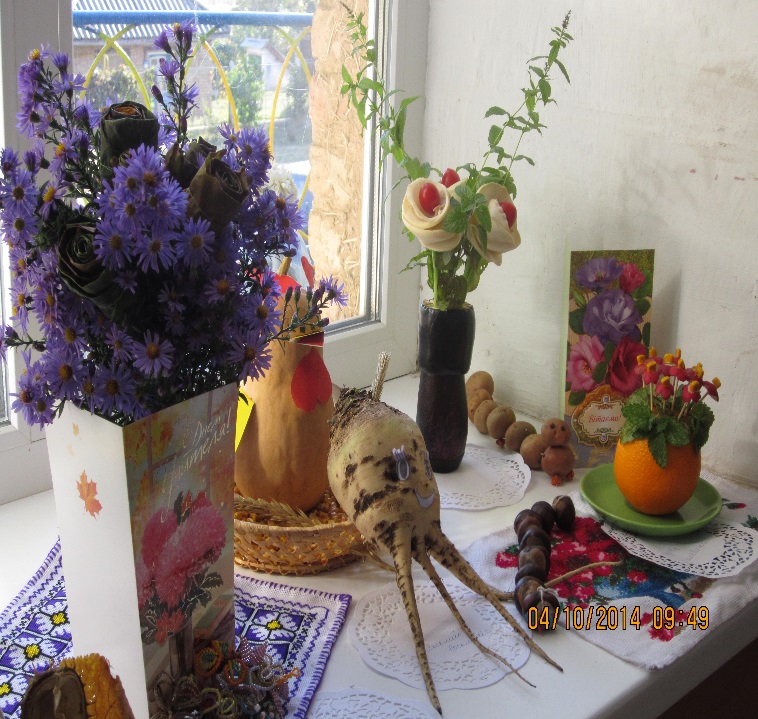 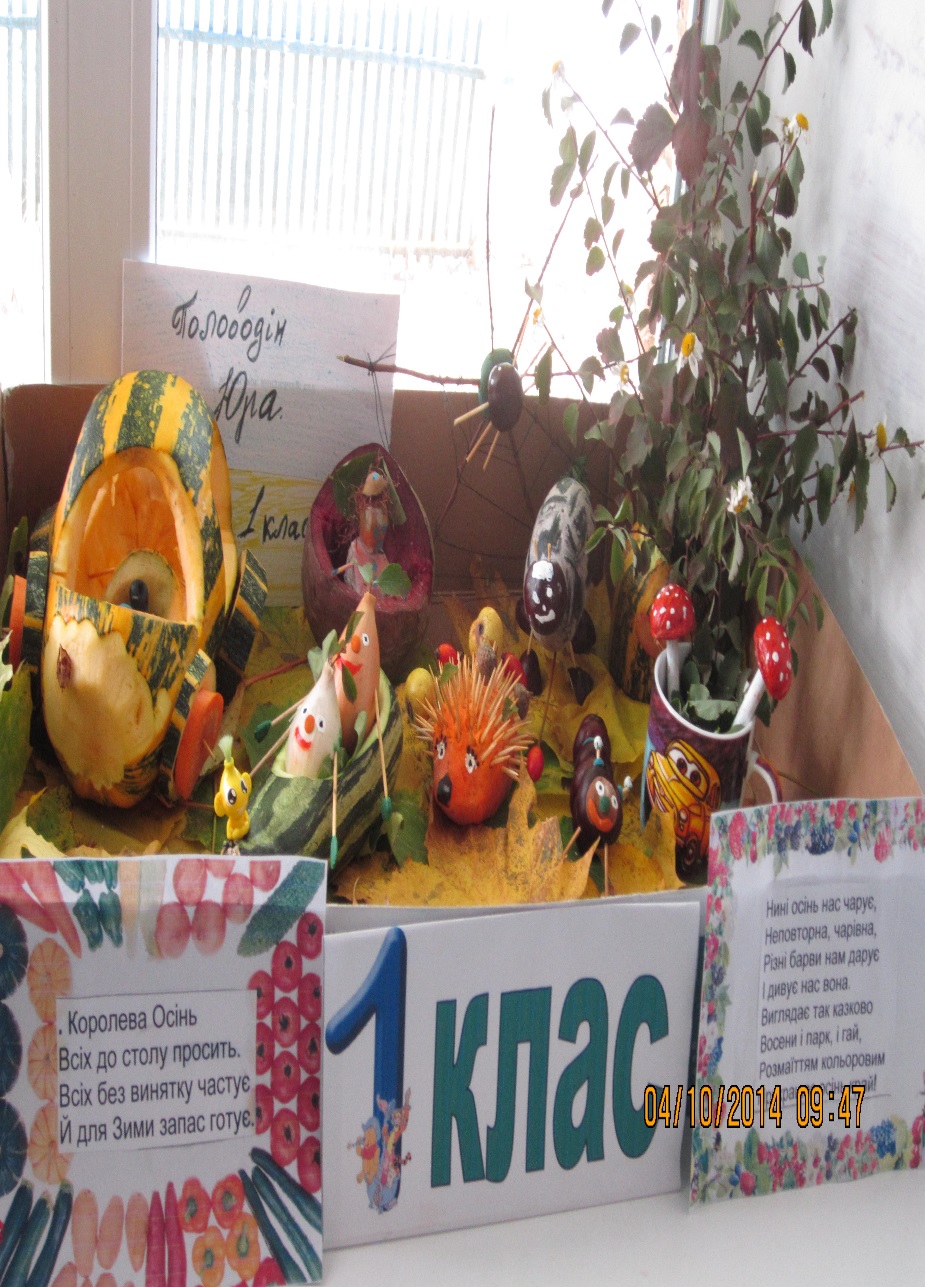 Вибори президента шкільного парламенту
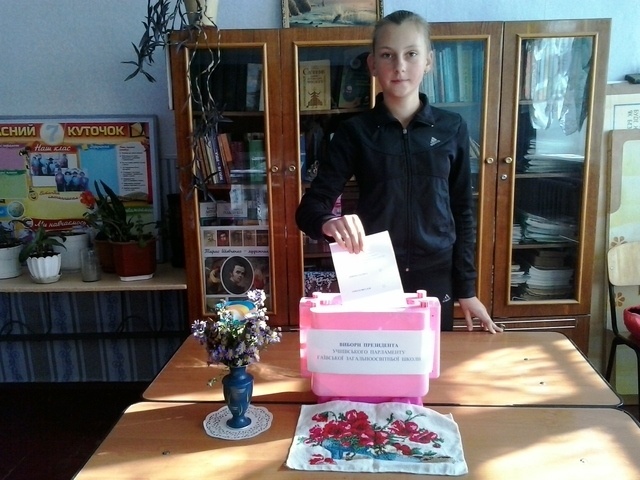 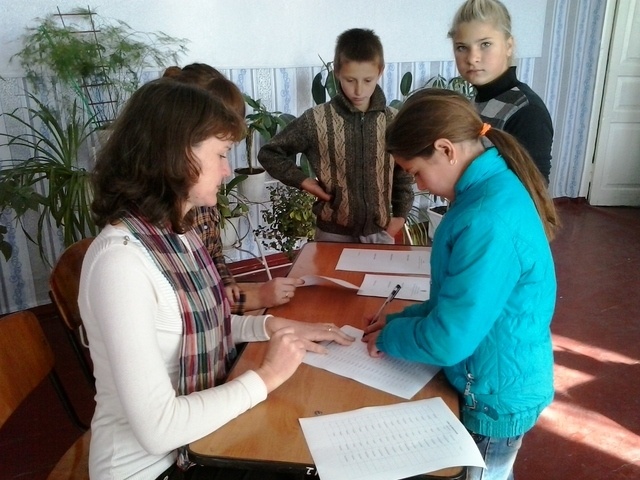 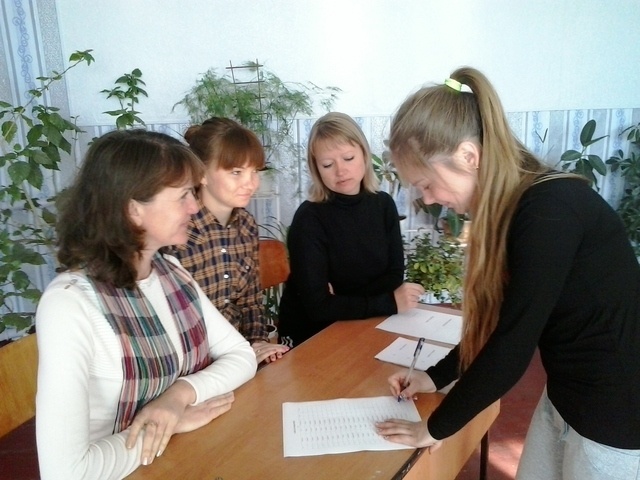 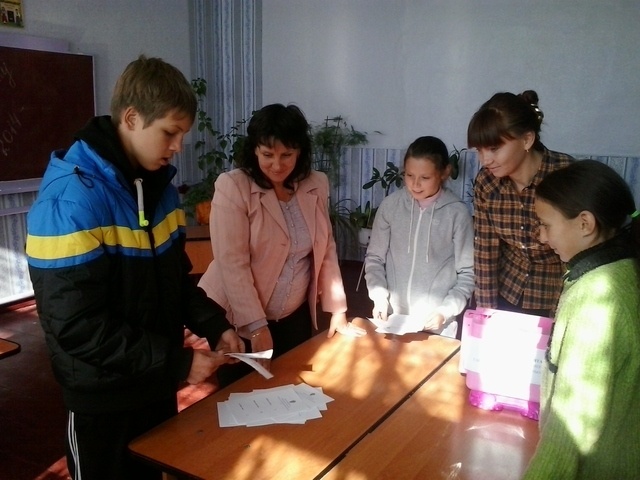 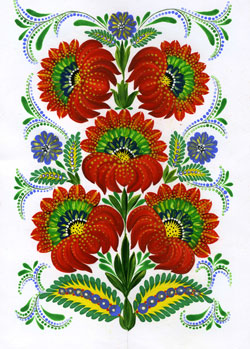 КОМАНДА-УЧАСНИЦЯ РАЙОННОГО ЧЕМПІОНАТУ З ІНТЕЛЕКТУАЛЬНИХ ІГОР
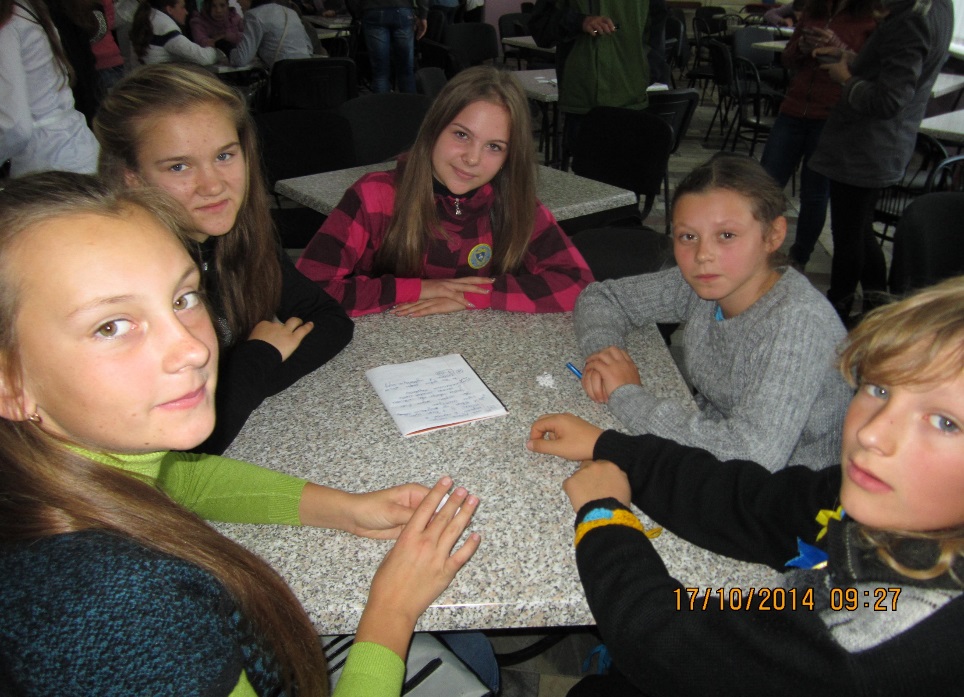 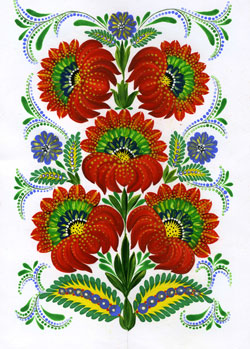 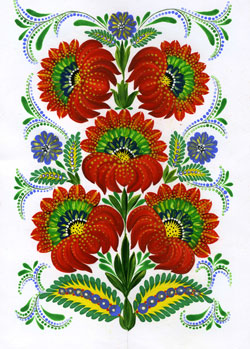 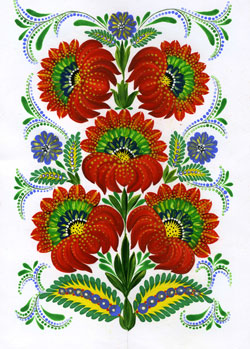 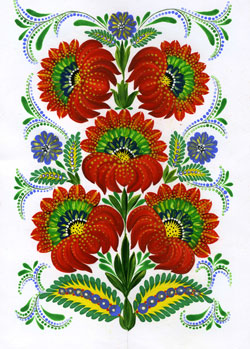 День толерантності
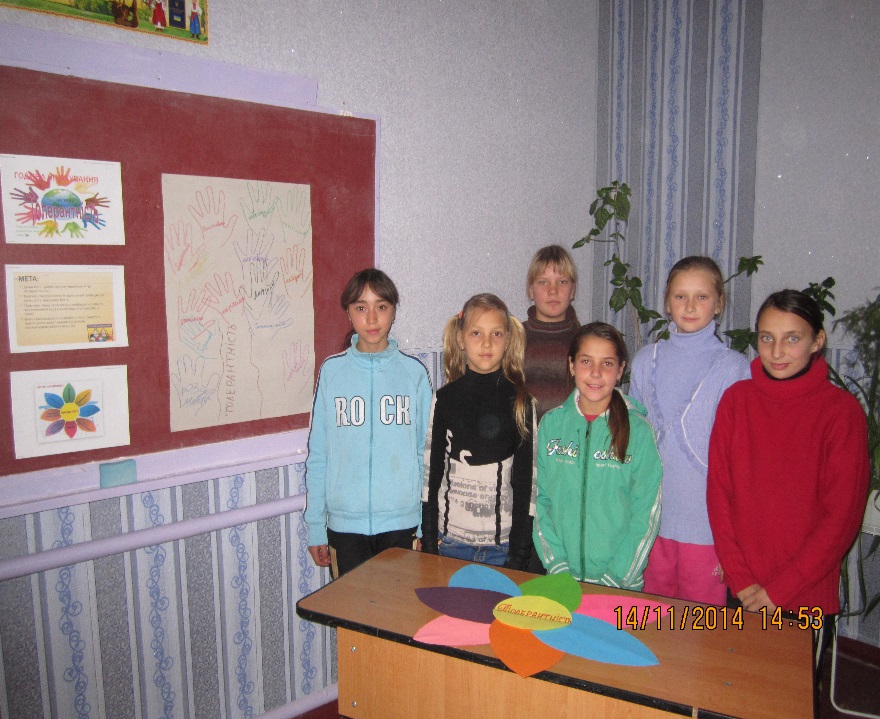 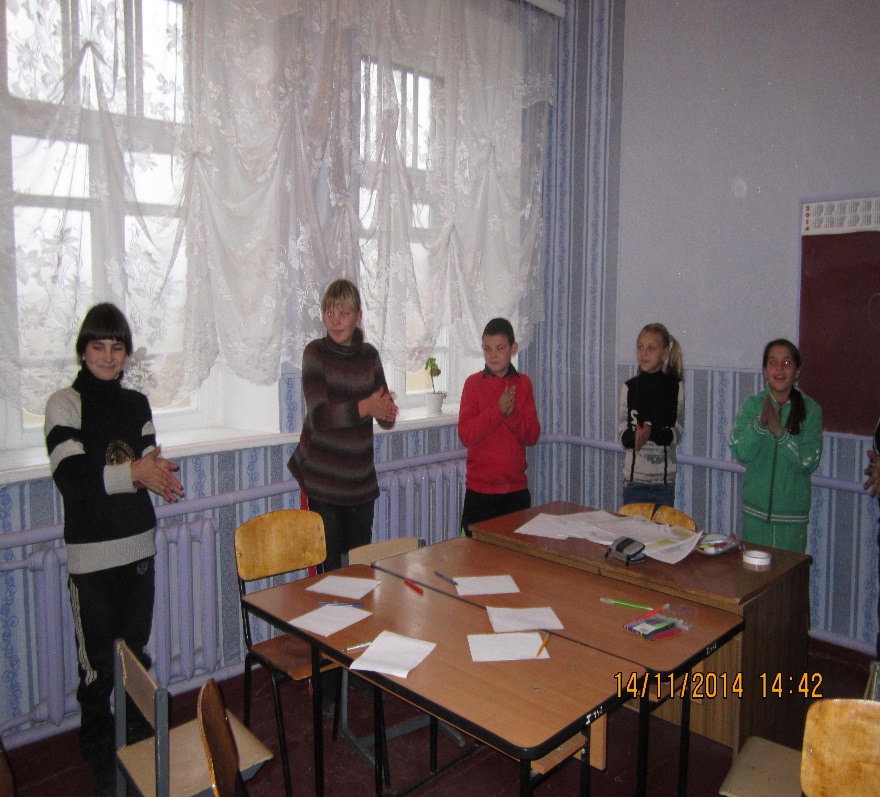 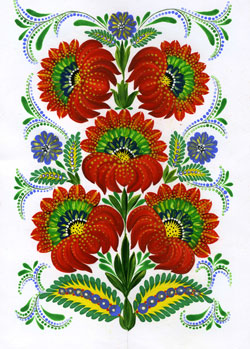 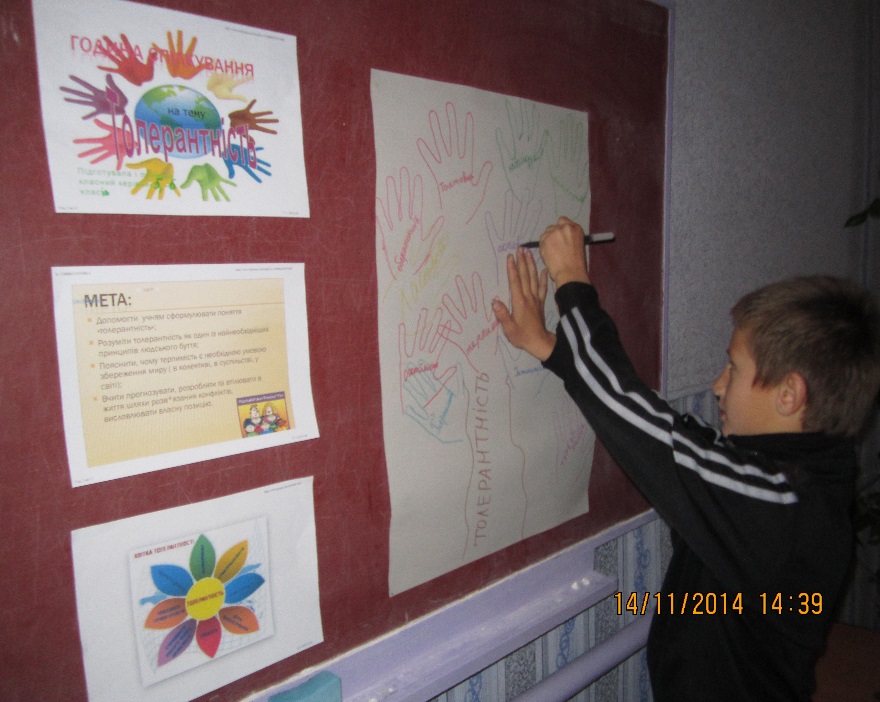 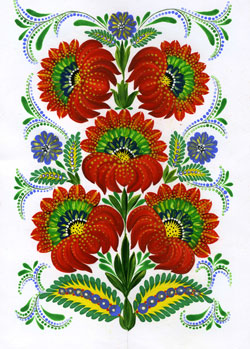 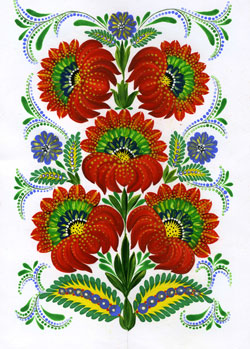 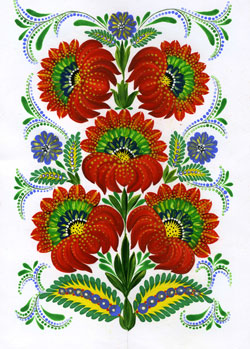 ДЕНЬ уЧИТЕЛЯ
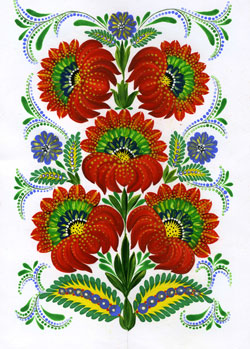 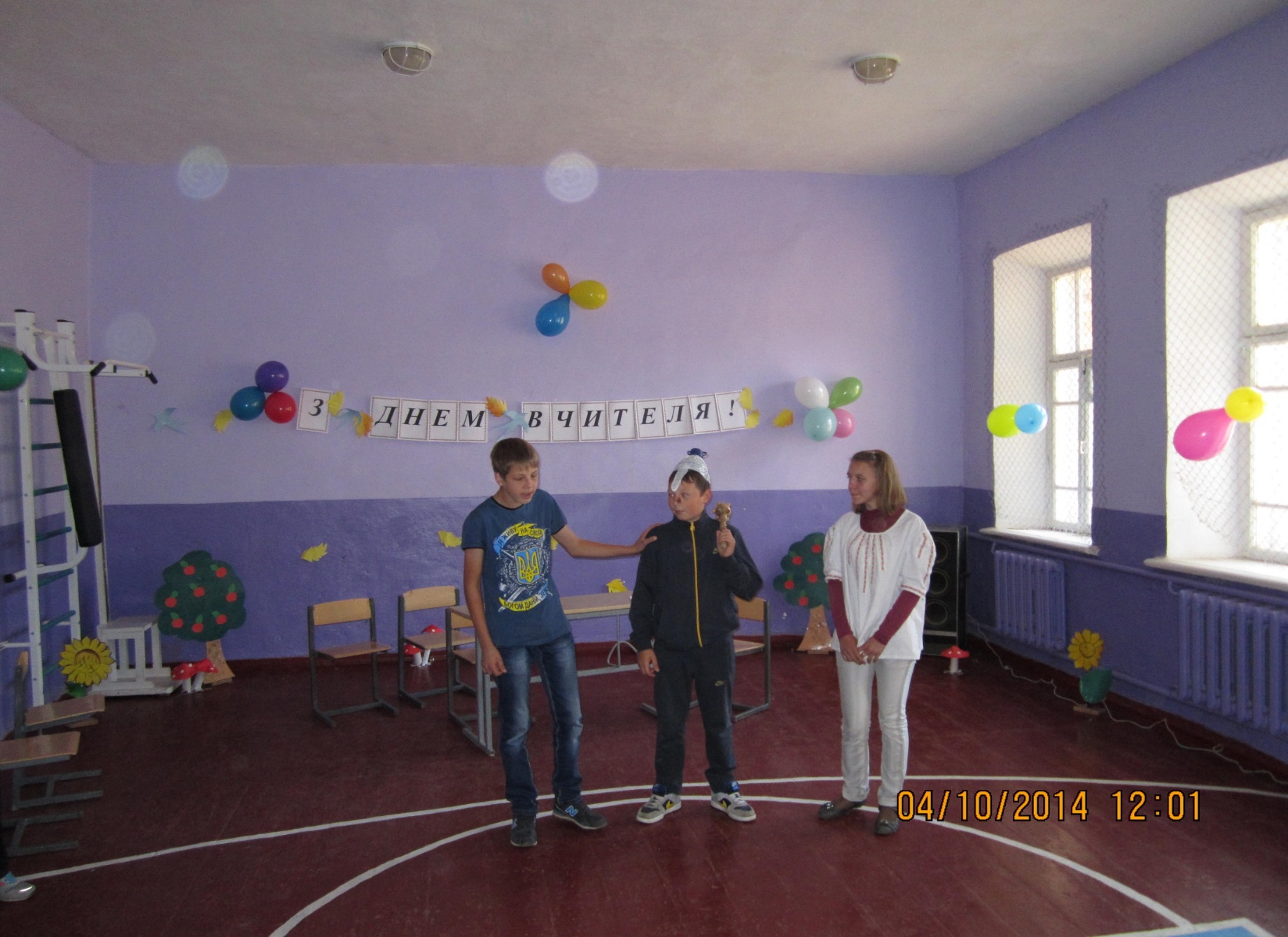 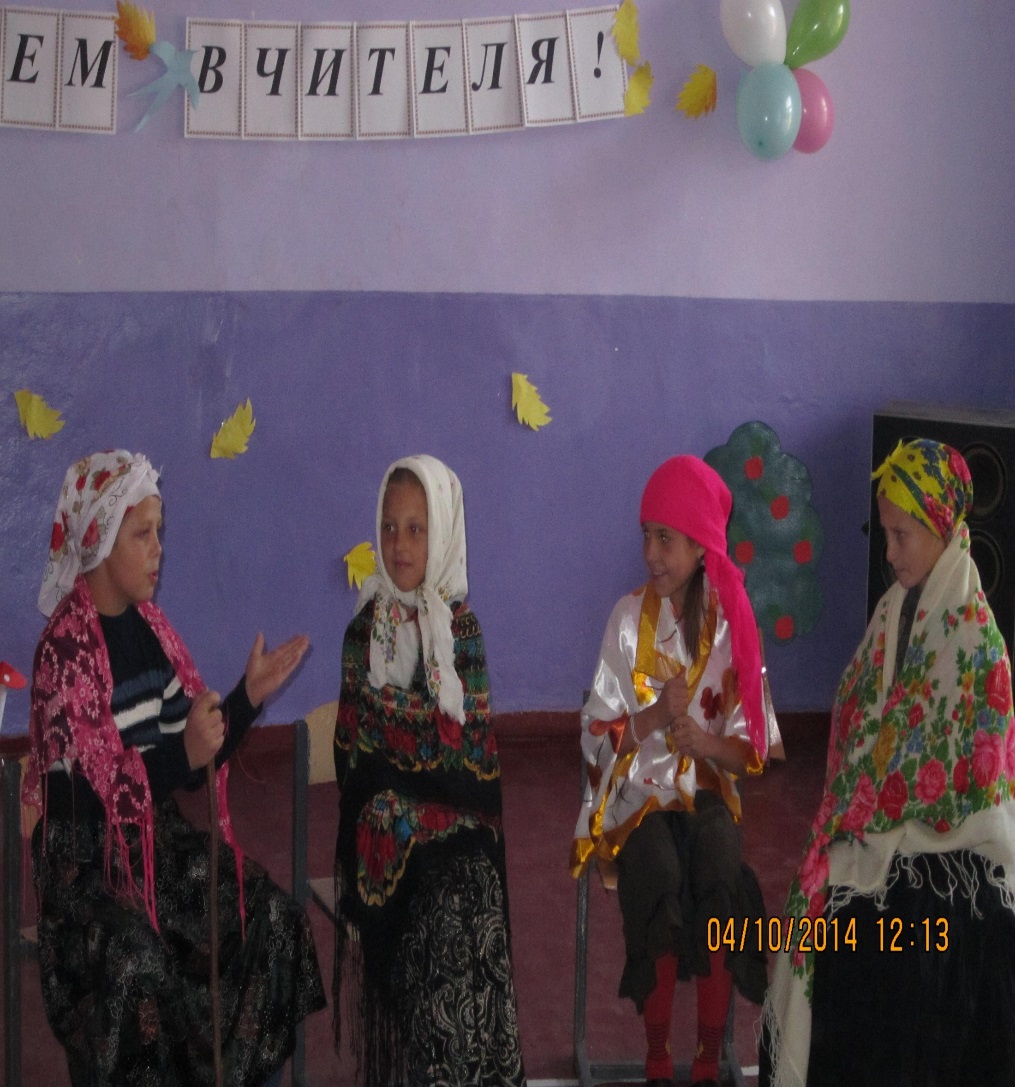 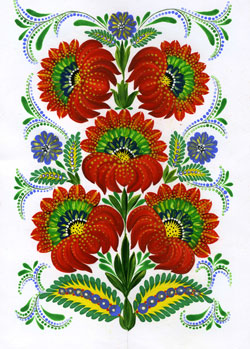 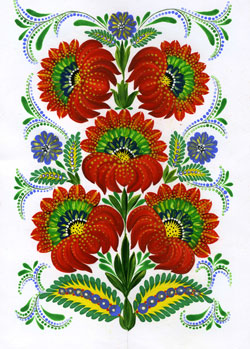 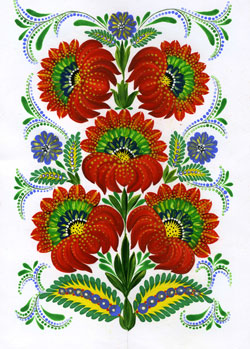 Лінійка Слави «Дякуємо за життя» біля обеліска загиблим воїнам
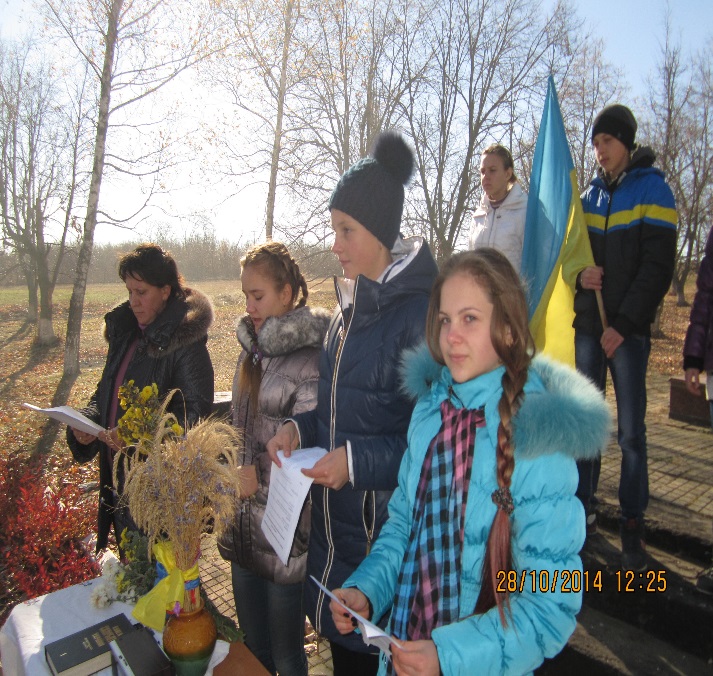 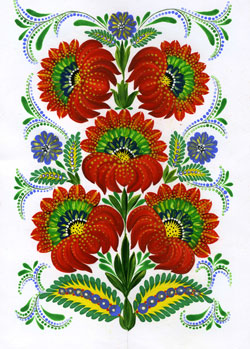 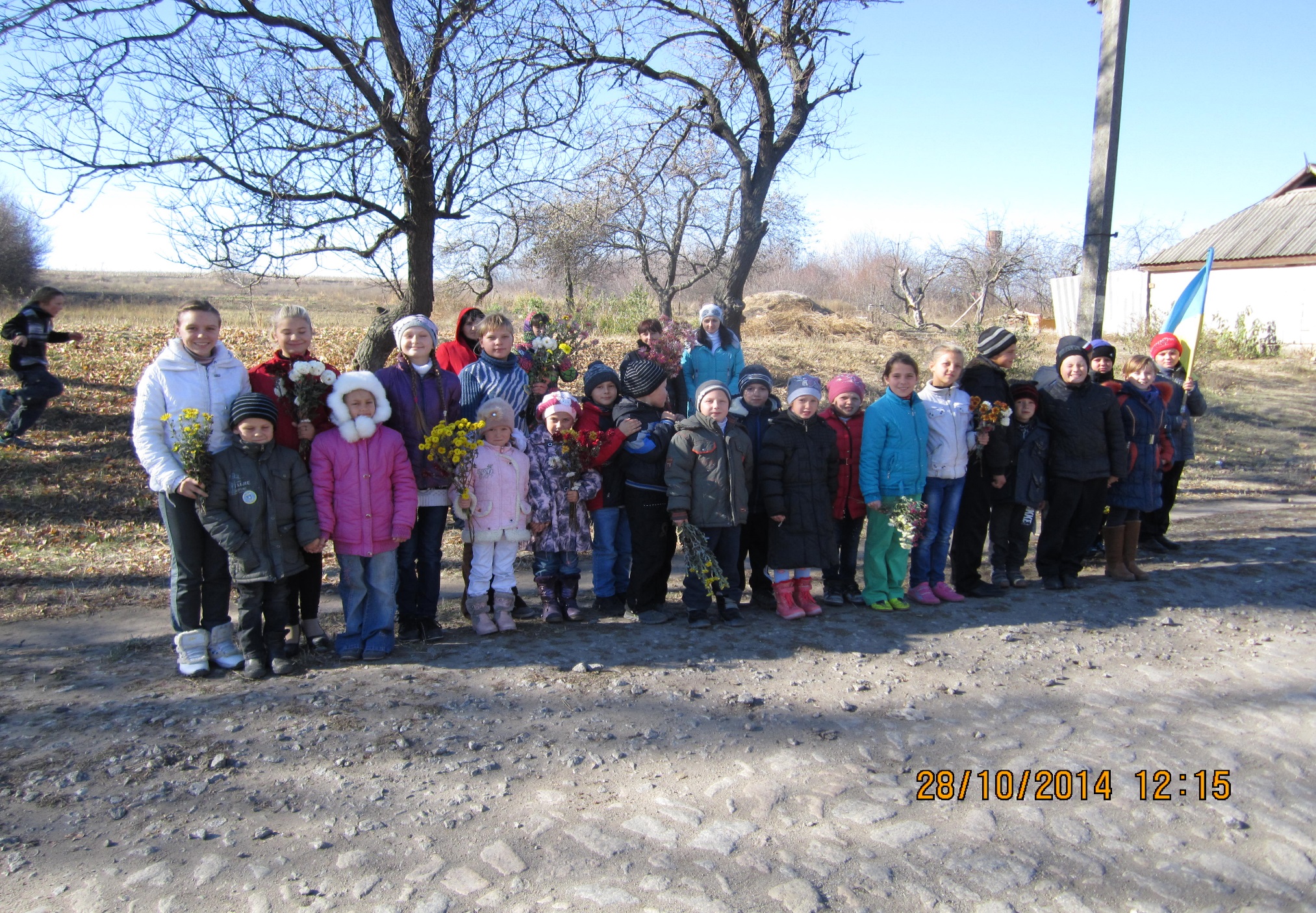 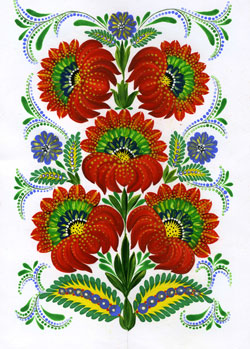 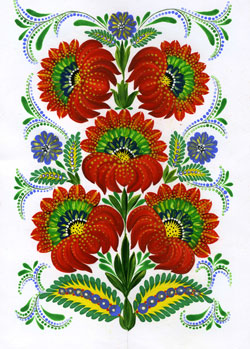 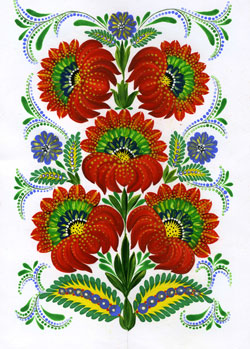 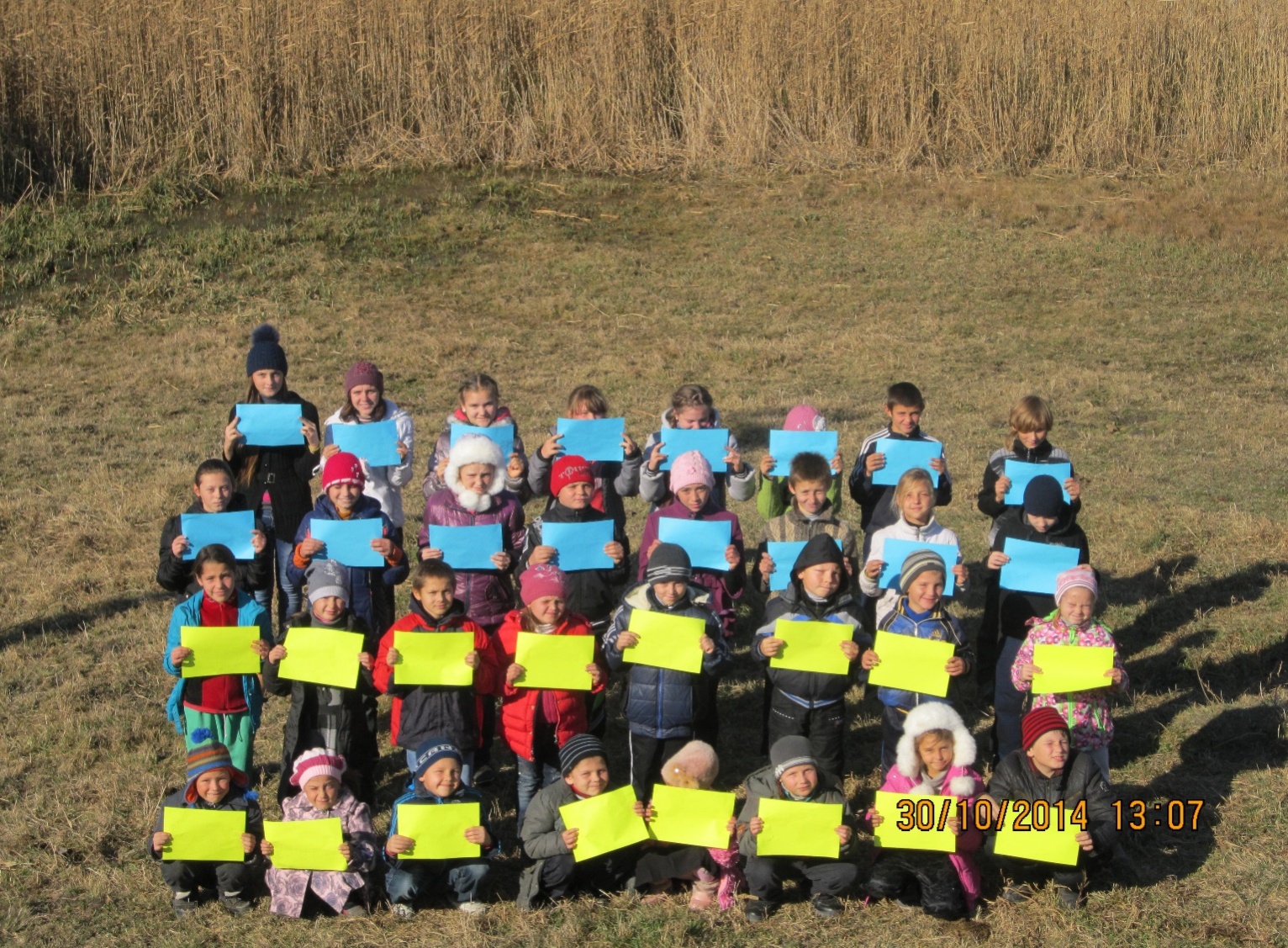 ФЛЕШМОБ
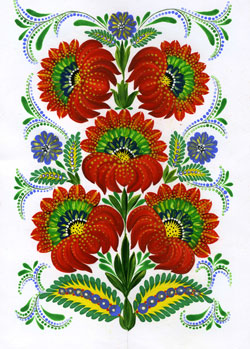 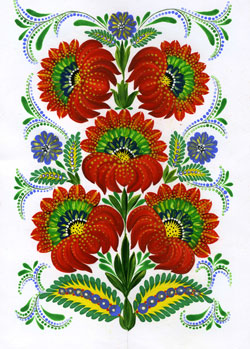 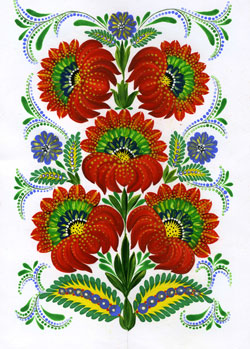 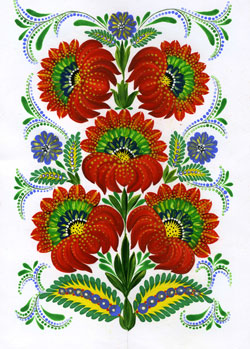 ЗАХІД В РАМКАХ АКЦІЇ  “16 ДНІВ БЕЗ НАСИЛЬСТВА”
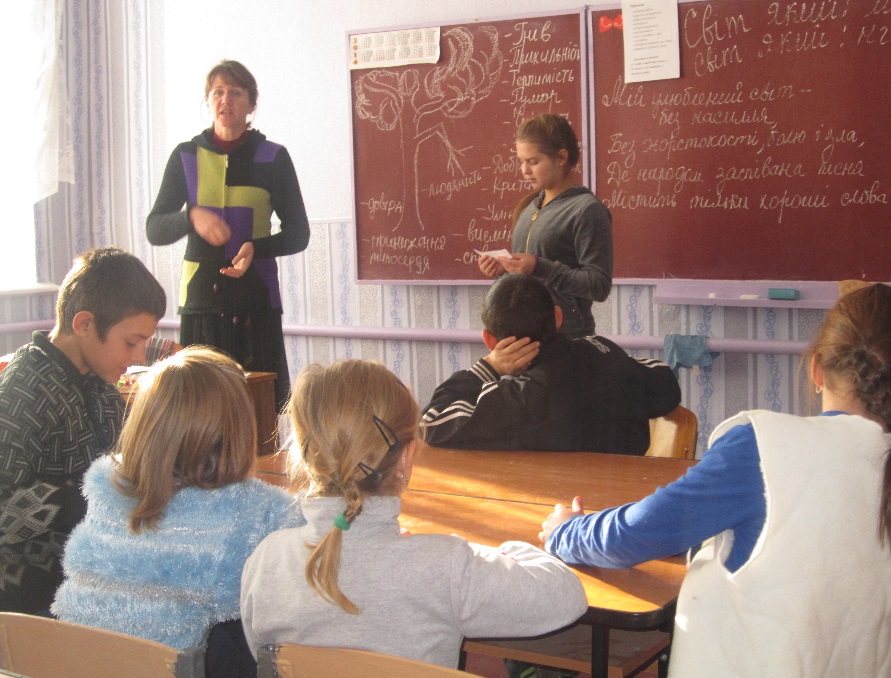 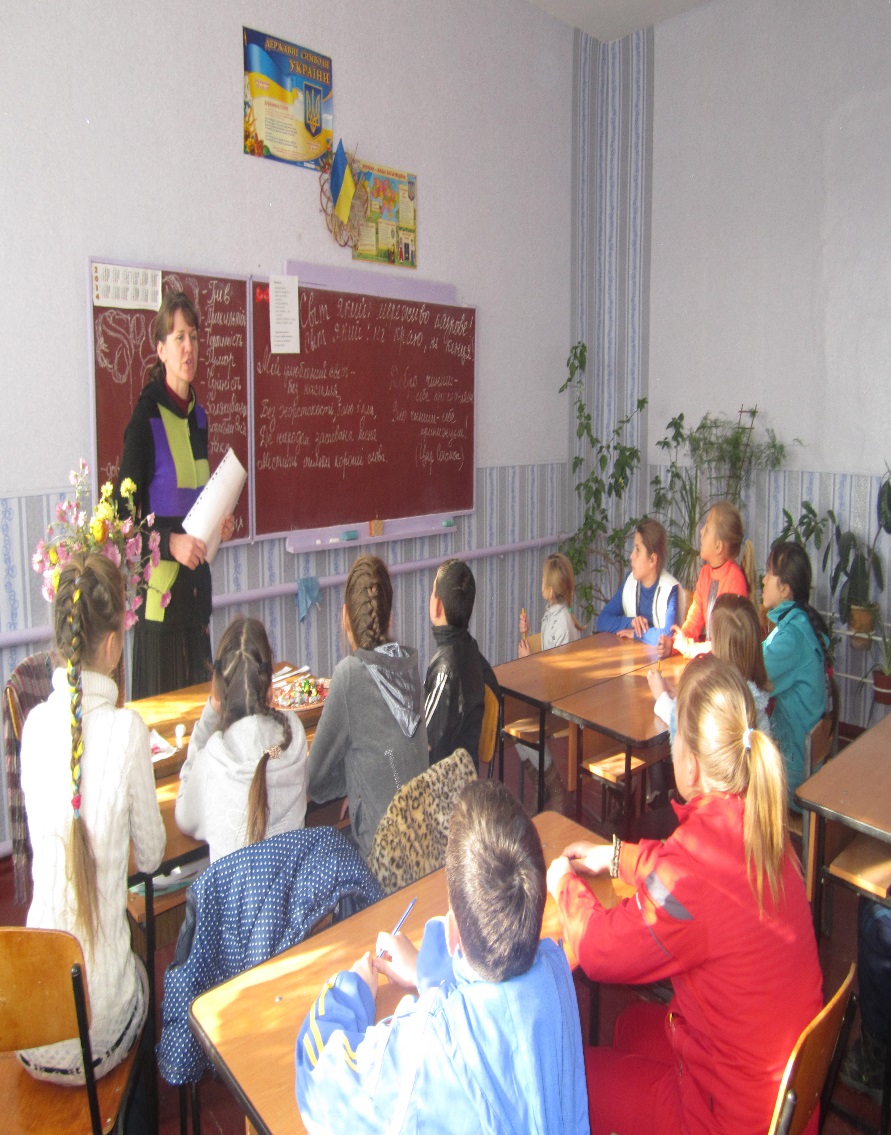 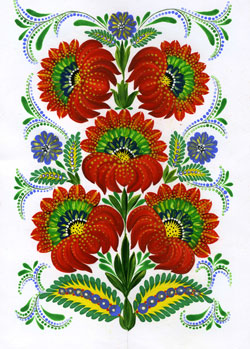 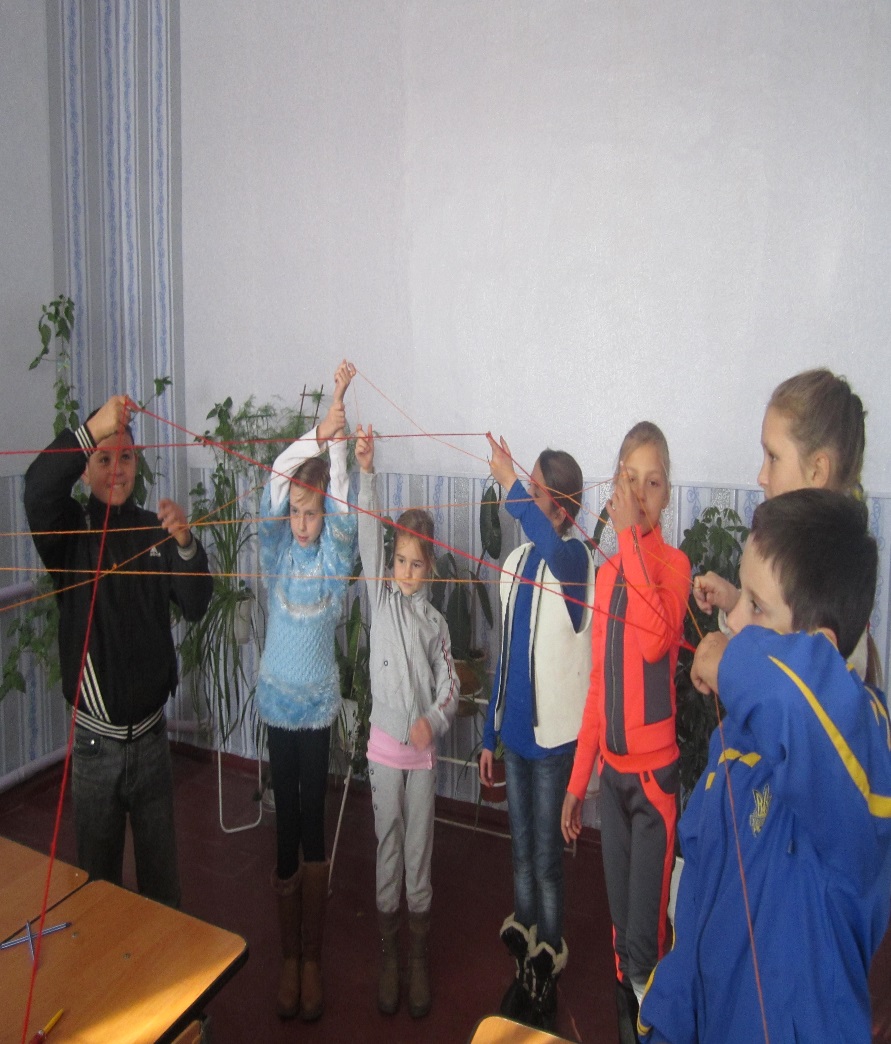 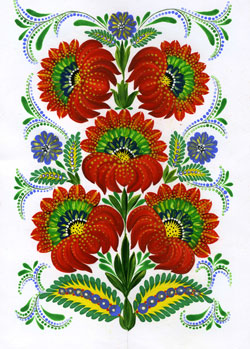 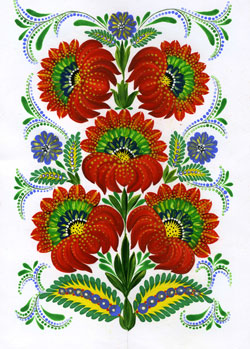 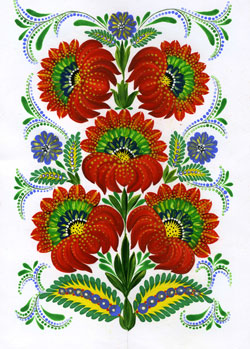 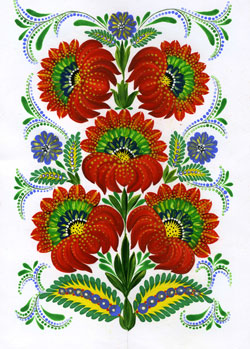 Загальношкільна лінійка
 «Вогонь скорботи в серці на віки»
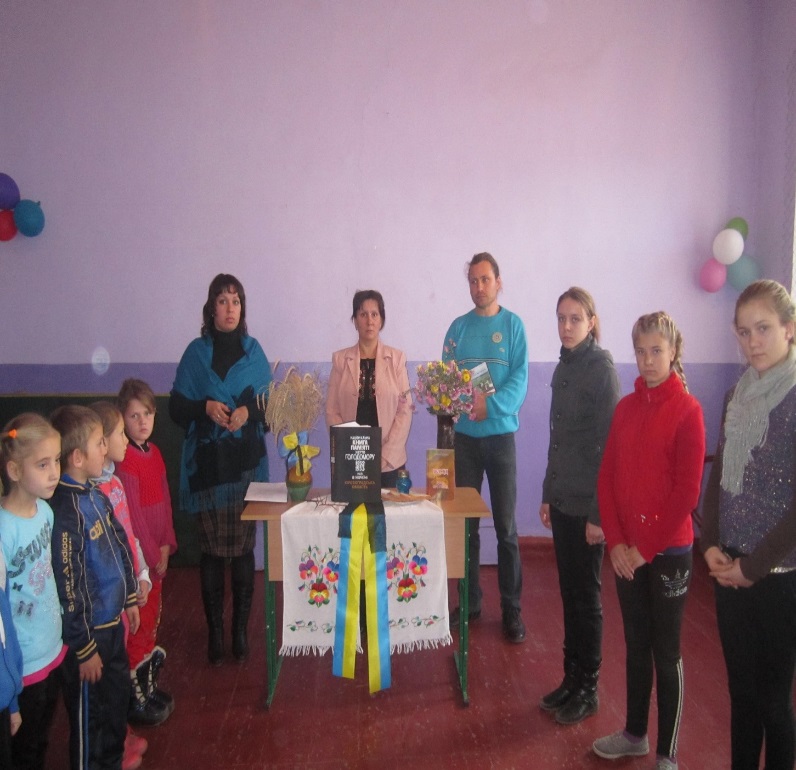 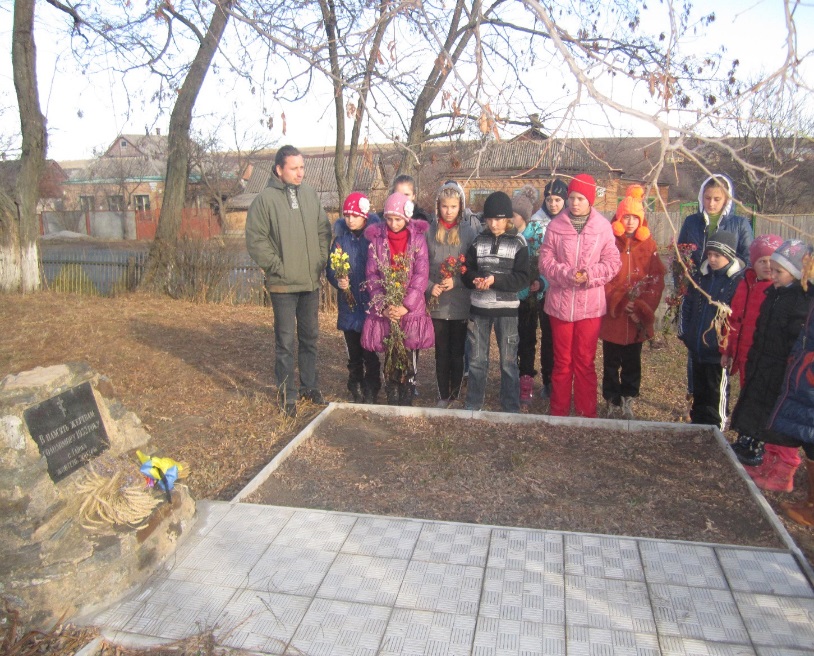 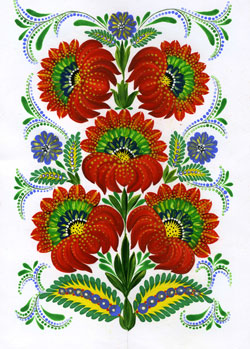 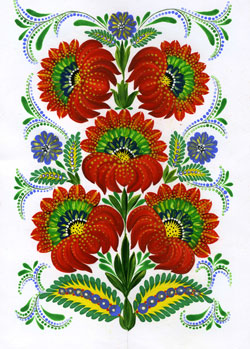 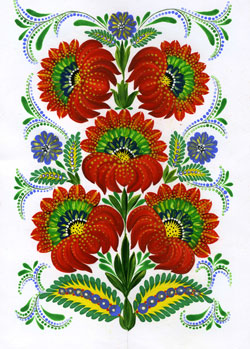 АНДРІЇВСЬКІ ВЕЧОРНИЦІ
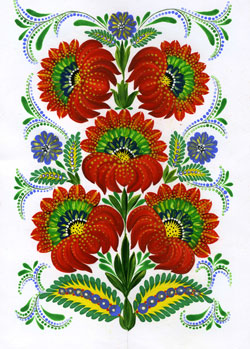 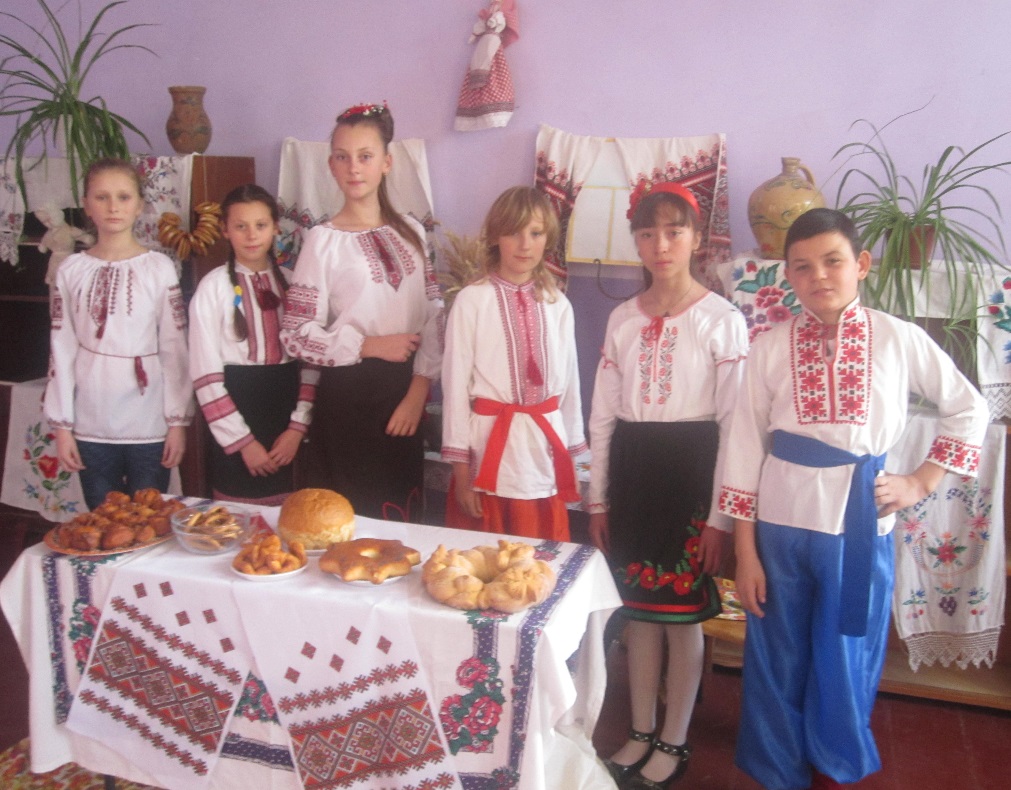 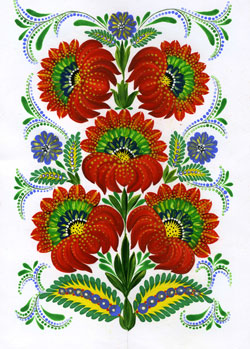 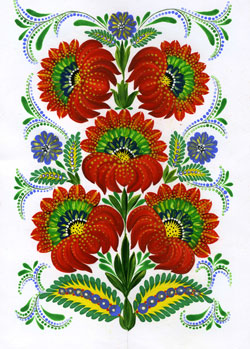 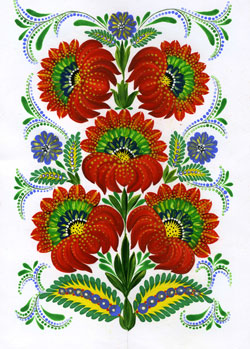 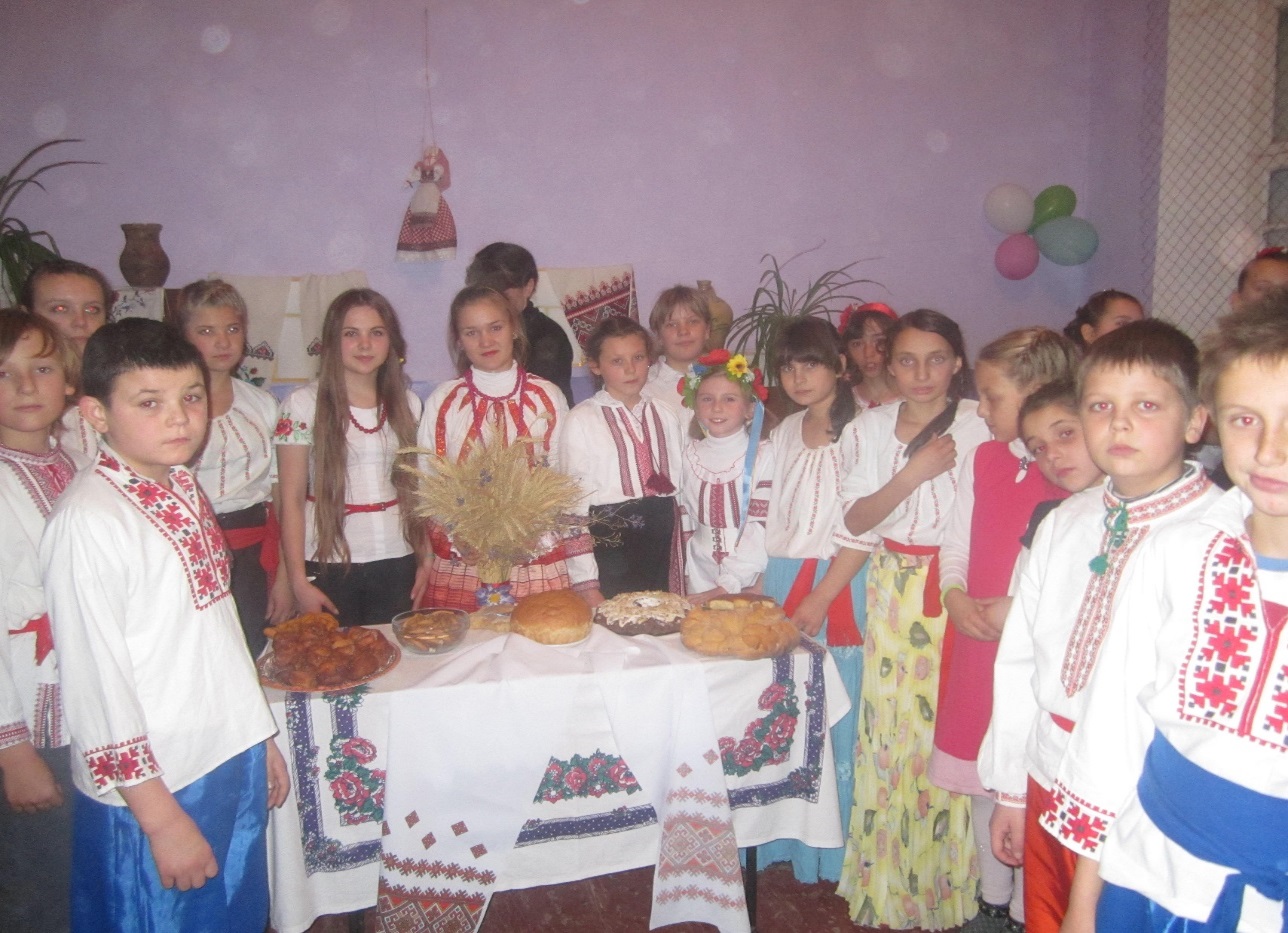 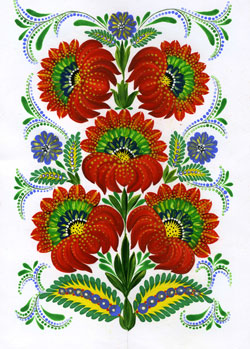 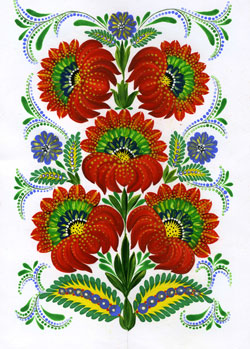 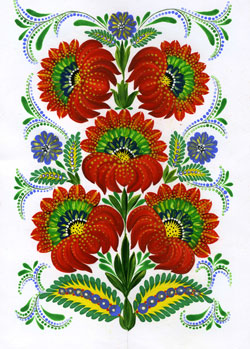 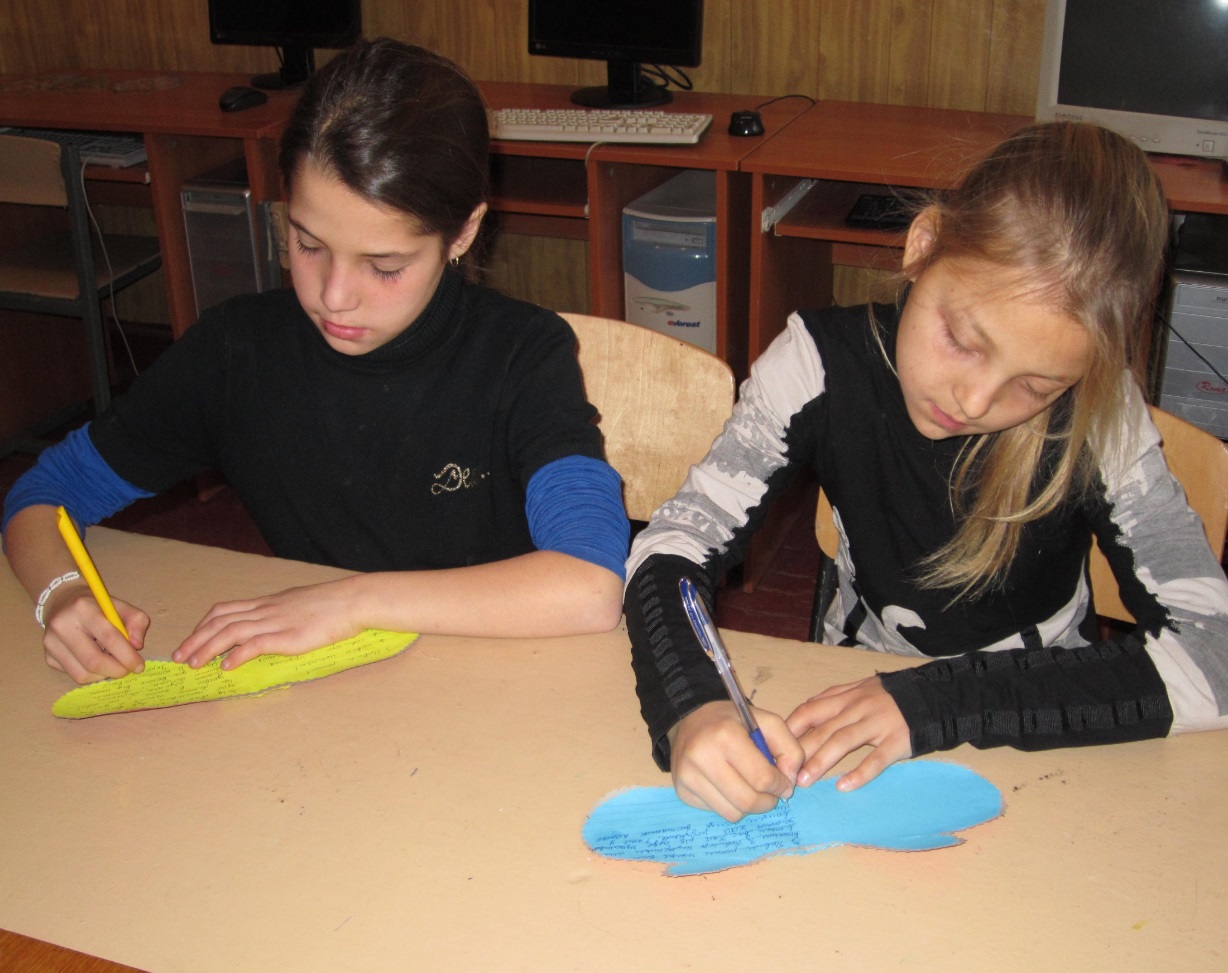 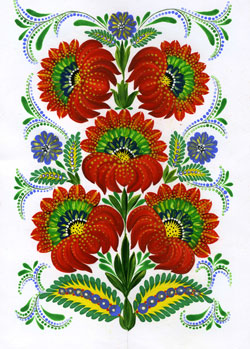 Конкурси "Листівка 2014" та "Новорічна іграшка"воїнам АТО
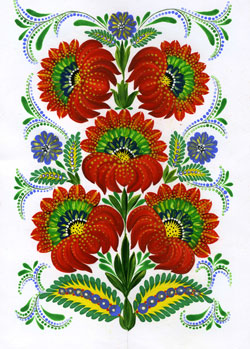 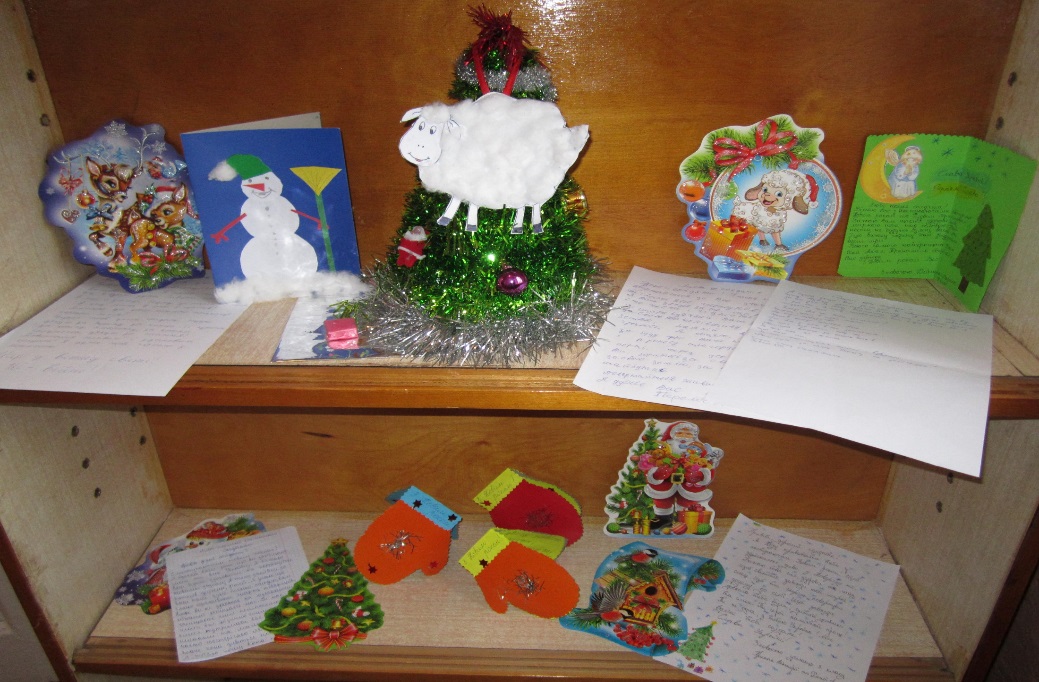 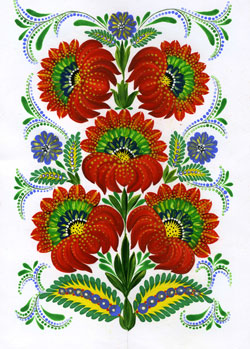 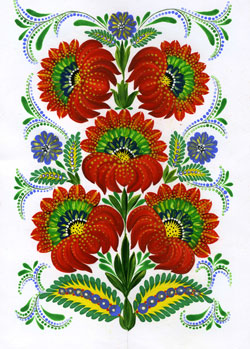 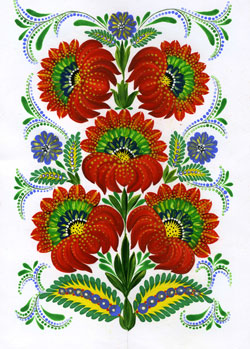 ЗУСТРІЧ З ВОЇНОМ-ЗЕМЛЯКОМ ЛАЗАРЕМ МАКСИМОМ
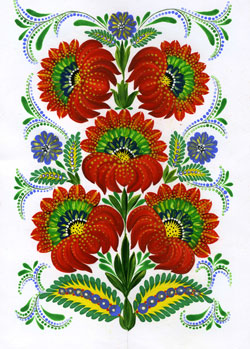 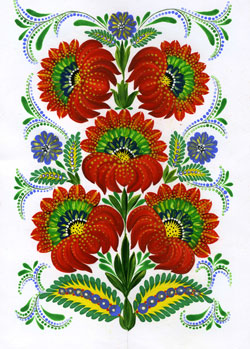 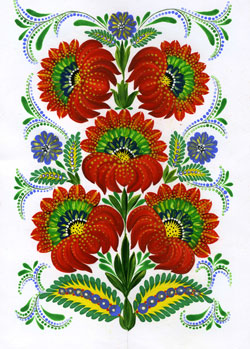 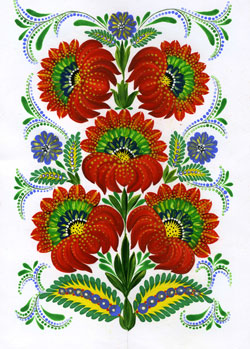 НОВОРІЧНЕ СВЯТО
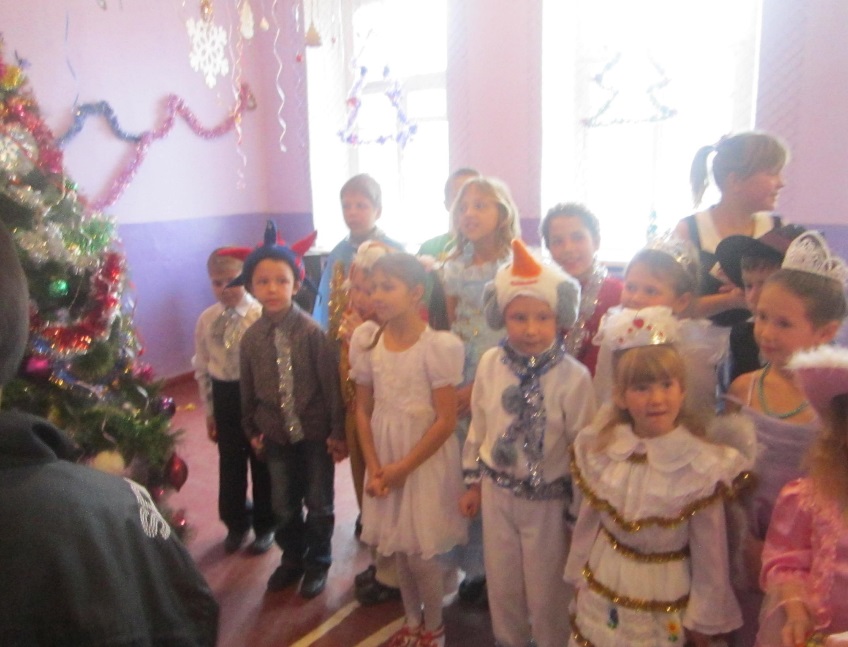 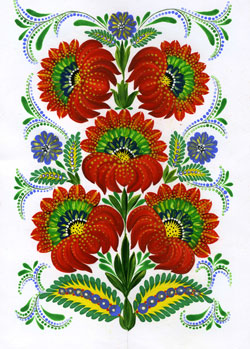 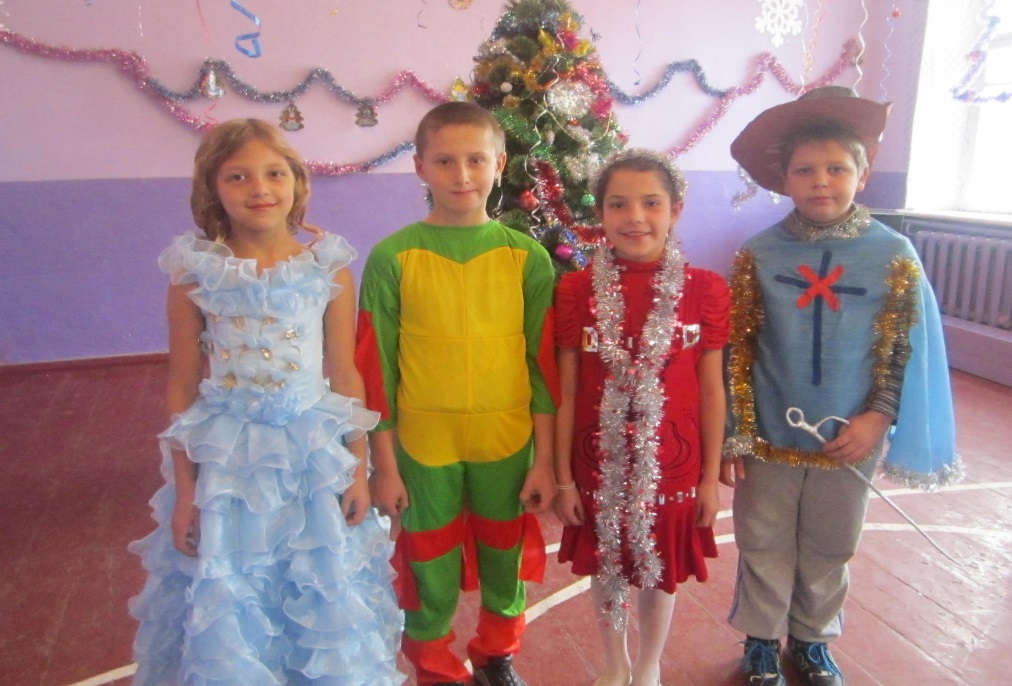 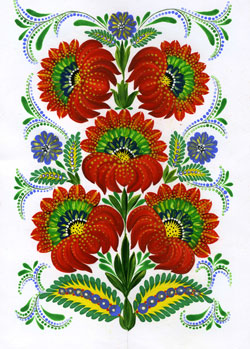 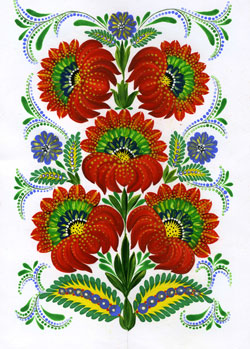 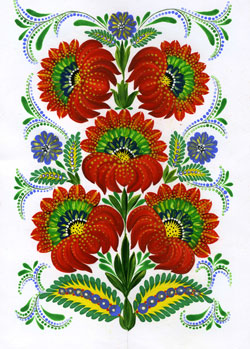 День Святого Валентина
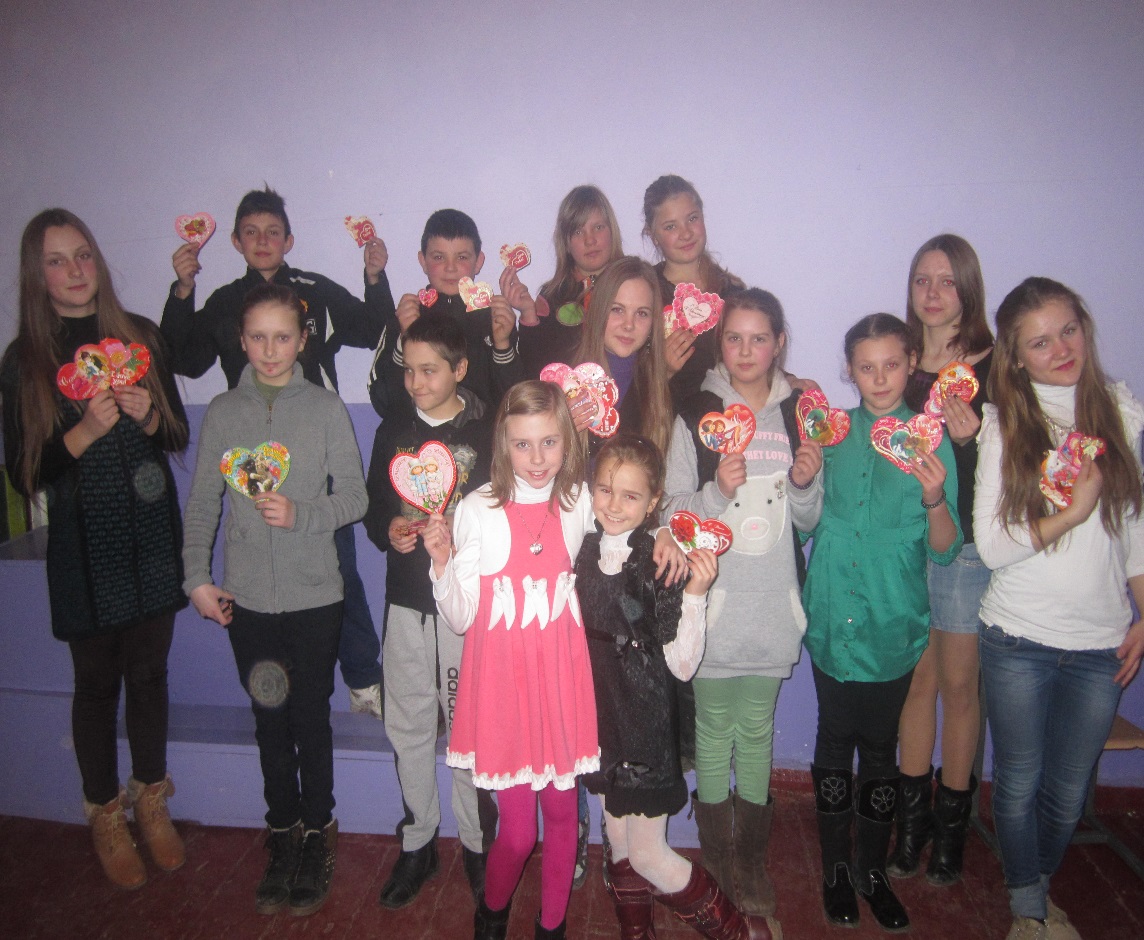 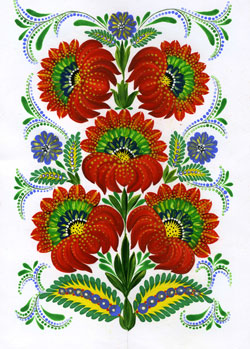 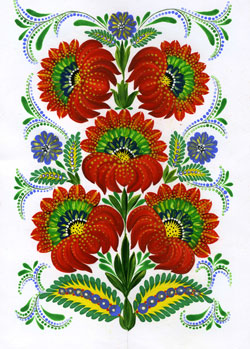 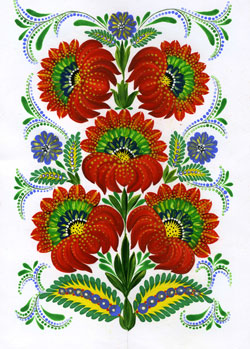 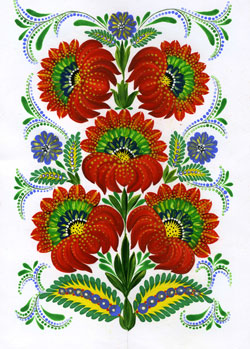 Подорож до Театру Корифеїв
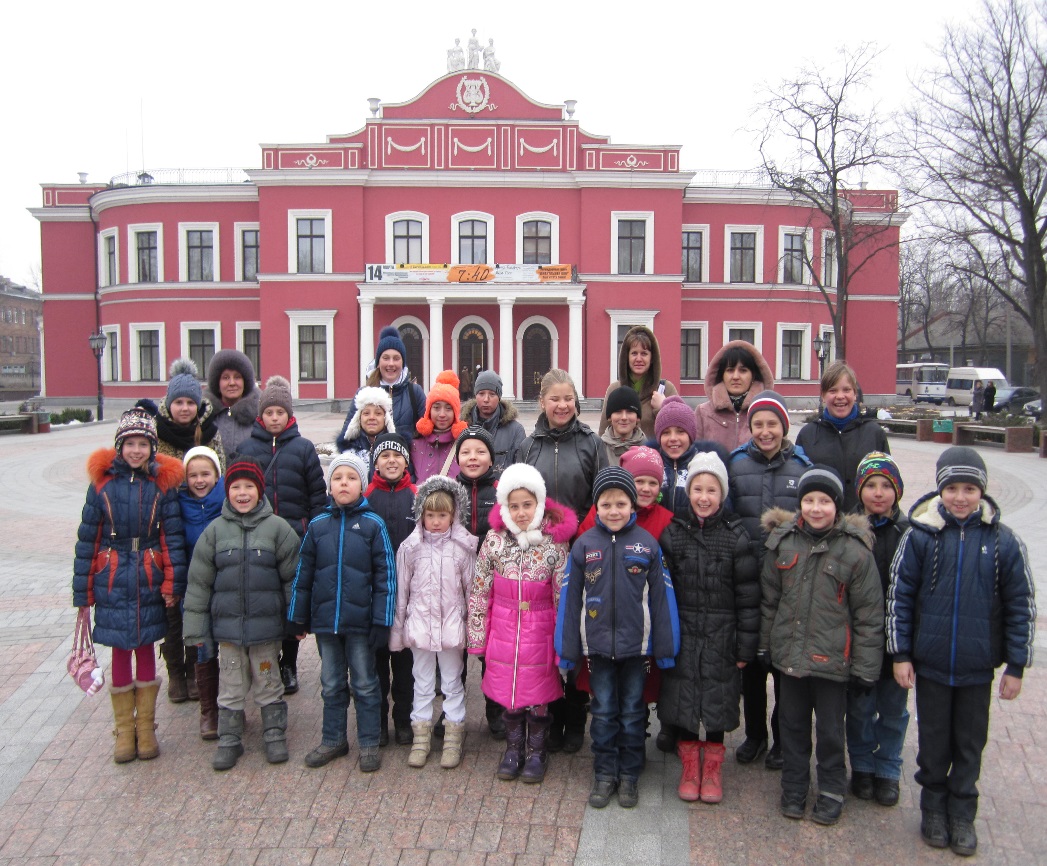 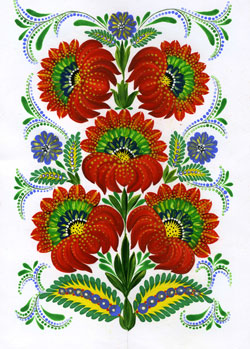 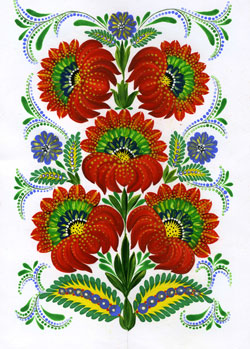 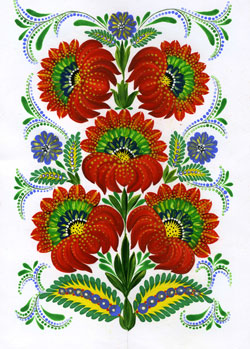 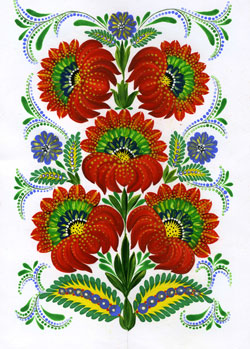 Екскурсія до пам’ятного знаку загиблим воїнам в АТО та Алеєю Слави «Героям АТО Кіровоградщини»
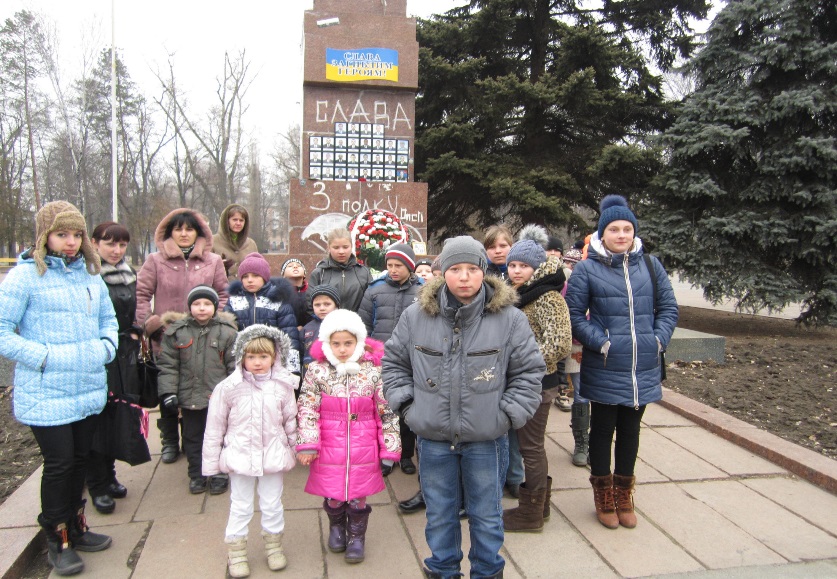 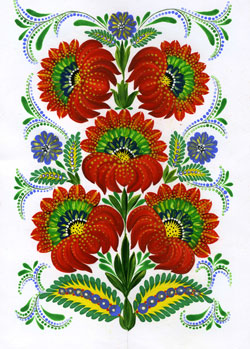 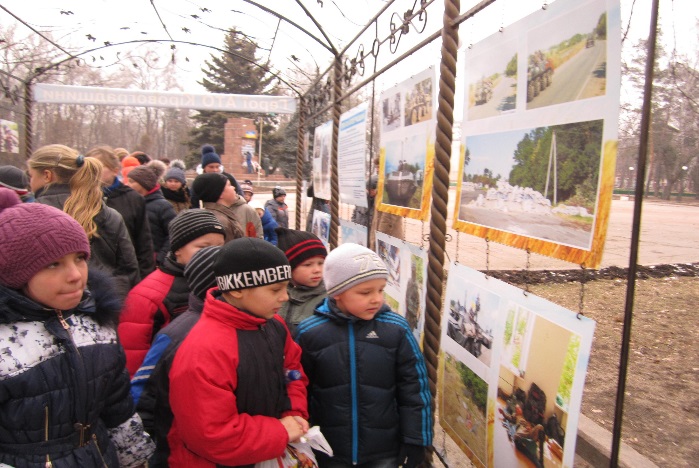 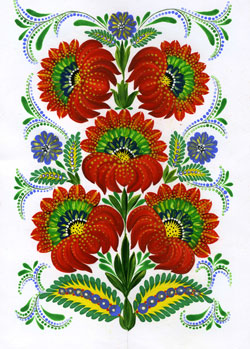 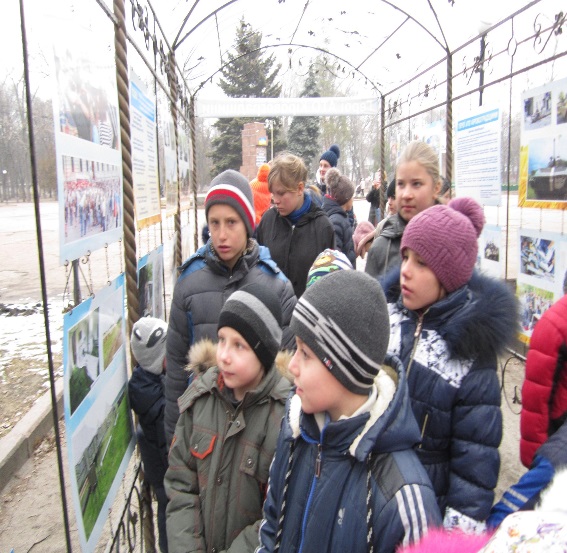 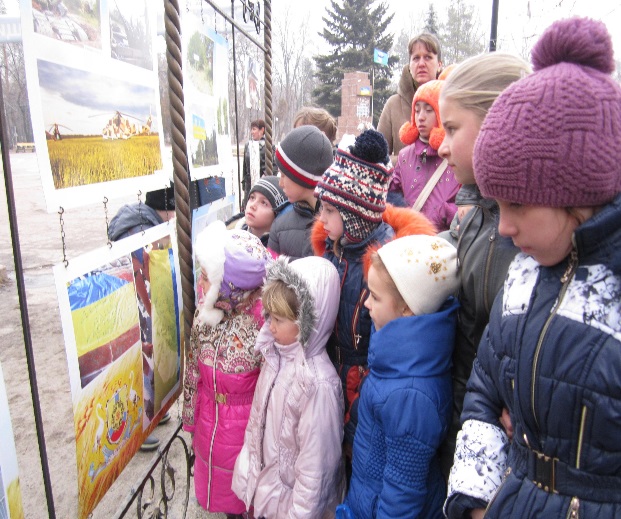 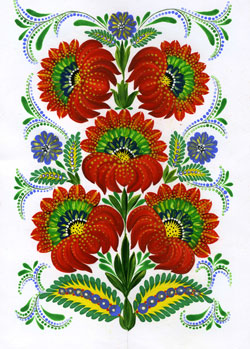 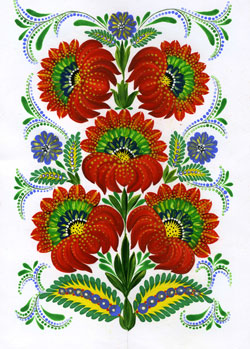 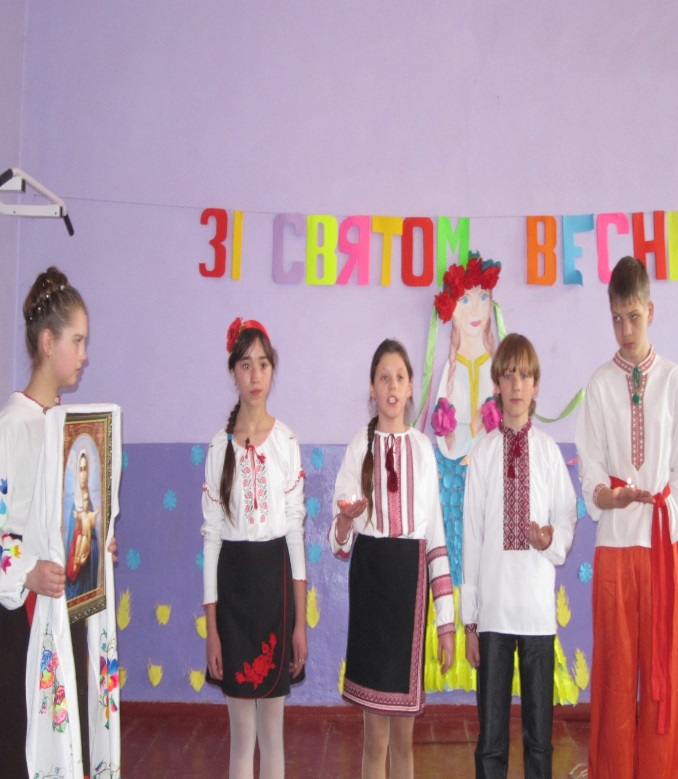 8 БЕРЕЗНЯ
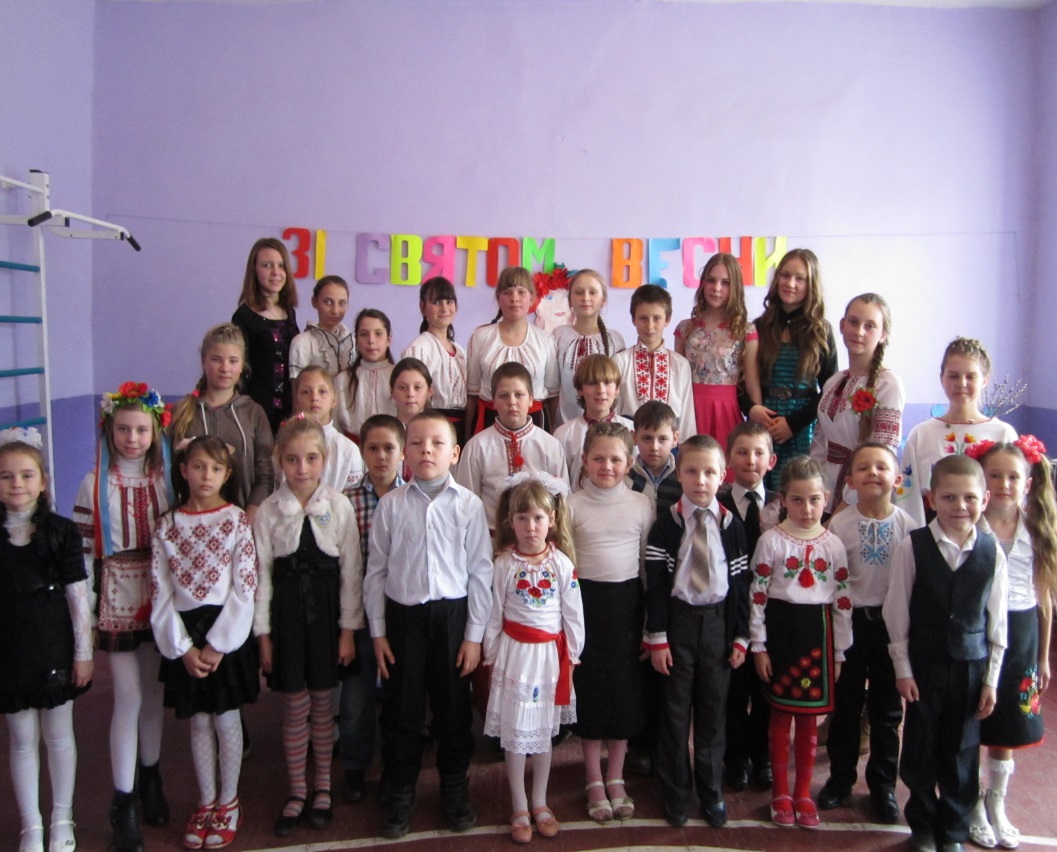 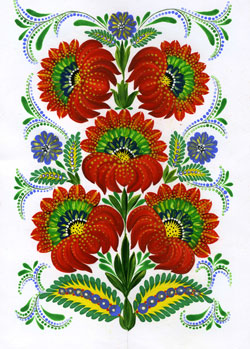 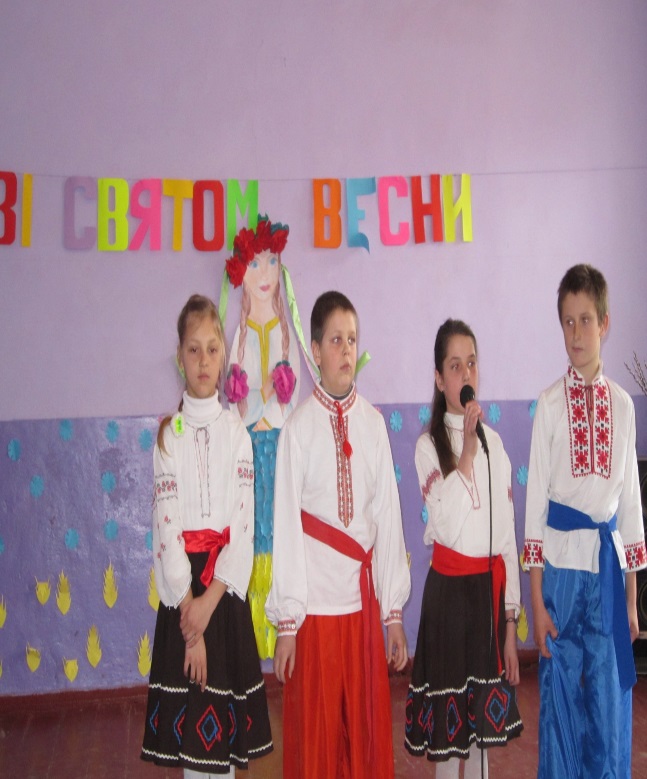 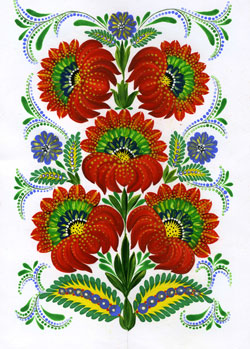 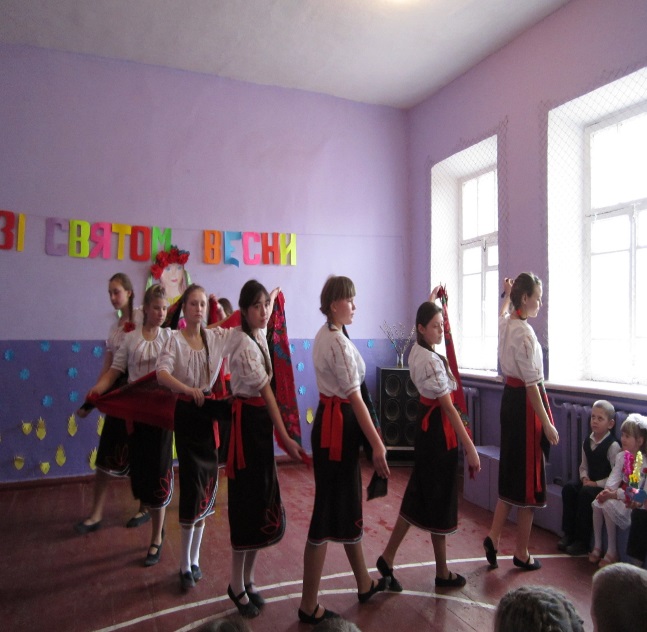 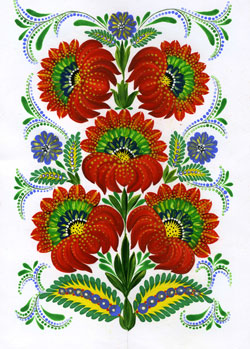 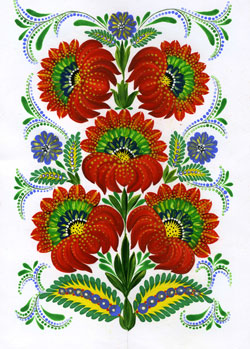 Пропонуй! Плануй! Організовуй! Виконуй!
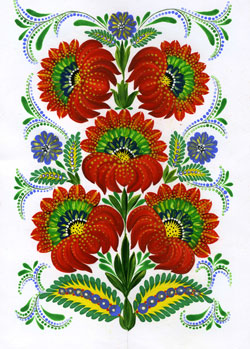 «Все в наших руках, 
тому їх ніколи не можна опускати»
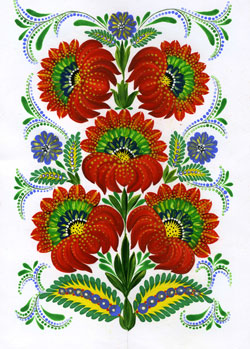 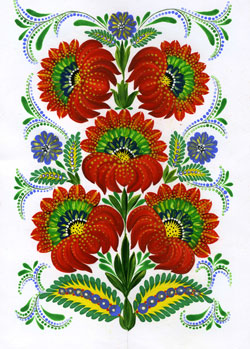 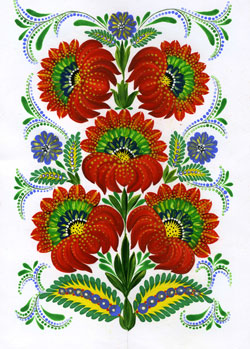 Ми віримо, що в нас вийде все 
адже всіх нас об’єднює спільна
 ідея співпраці, взаємодопомога, 
взаємоповага, тому що
 тільки в таких умовах кожна 
особистість може 
відчувати себе 
вільною і впевненою в успіху!
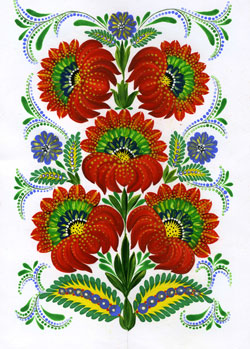 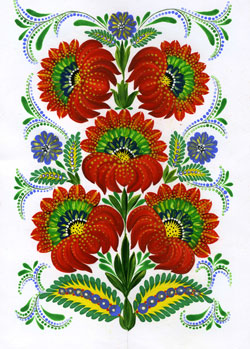 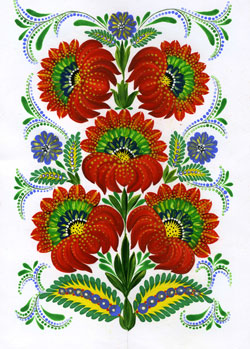 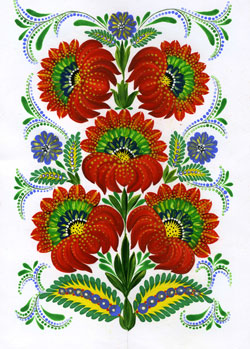 Дякуємо за увагу!
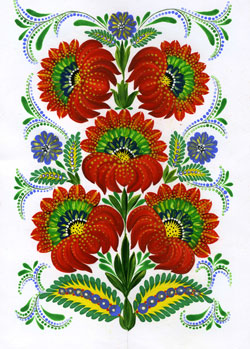 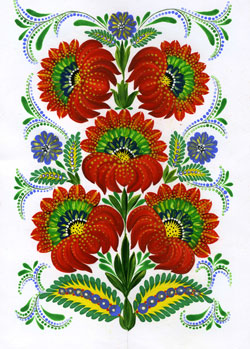 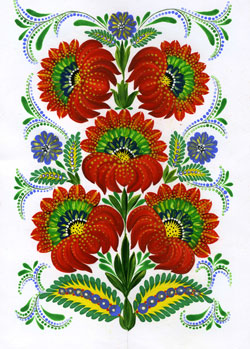